A Biodiversity Expenditure Review using the BIOFIN Assessment Methodology in Namibia
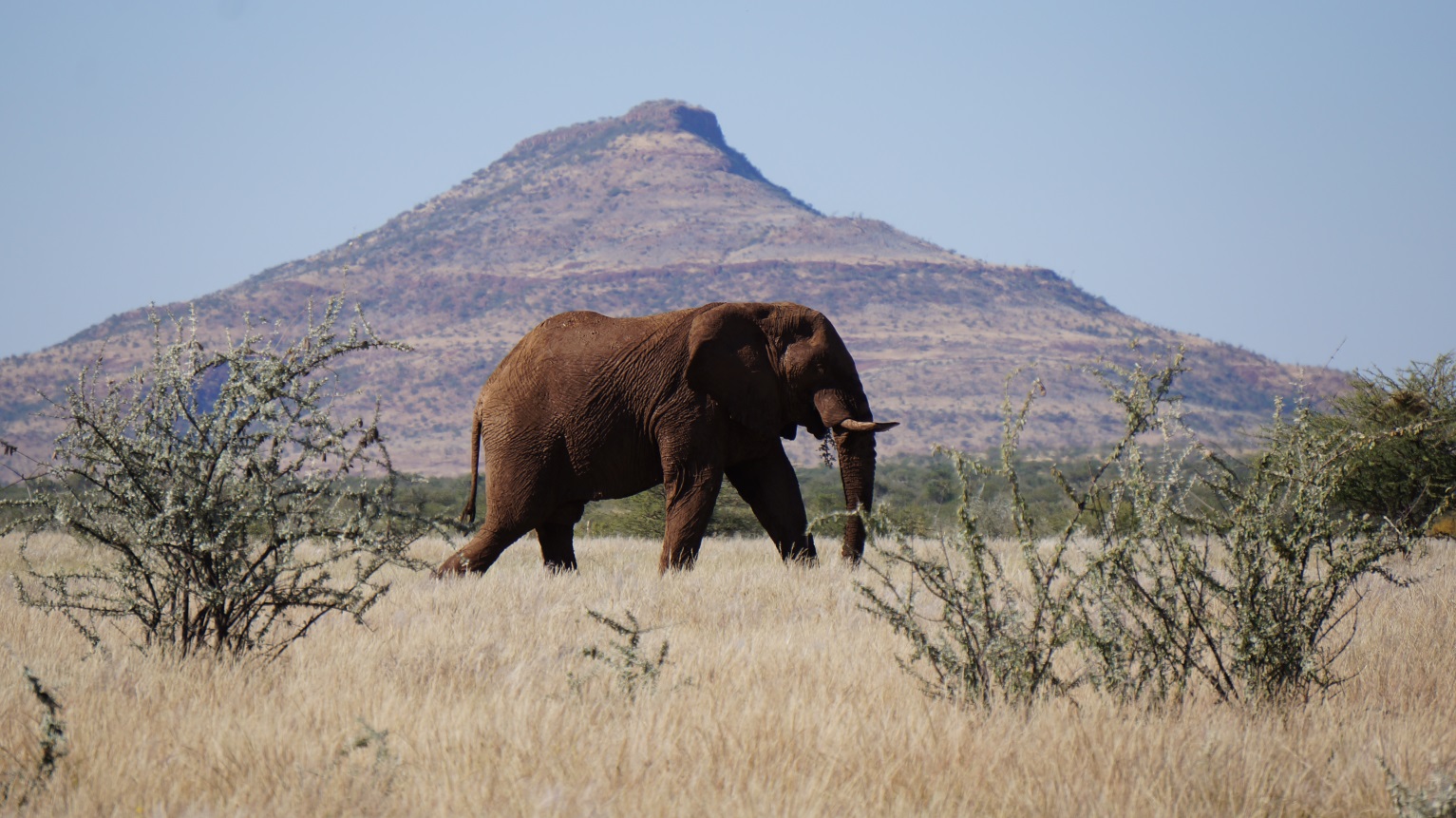 Lawrie Harper-Simmonds
Ministry of Environment and Tourism, Namibia
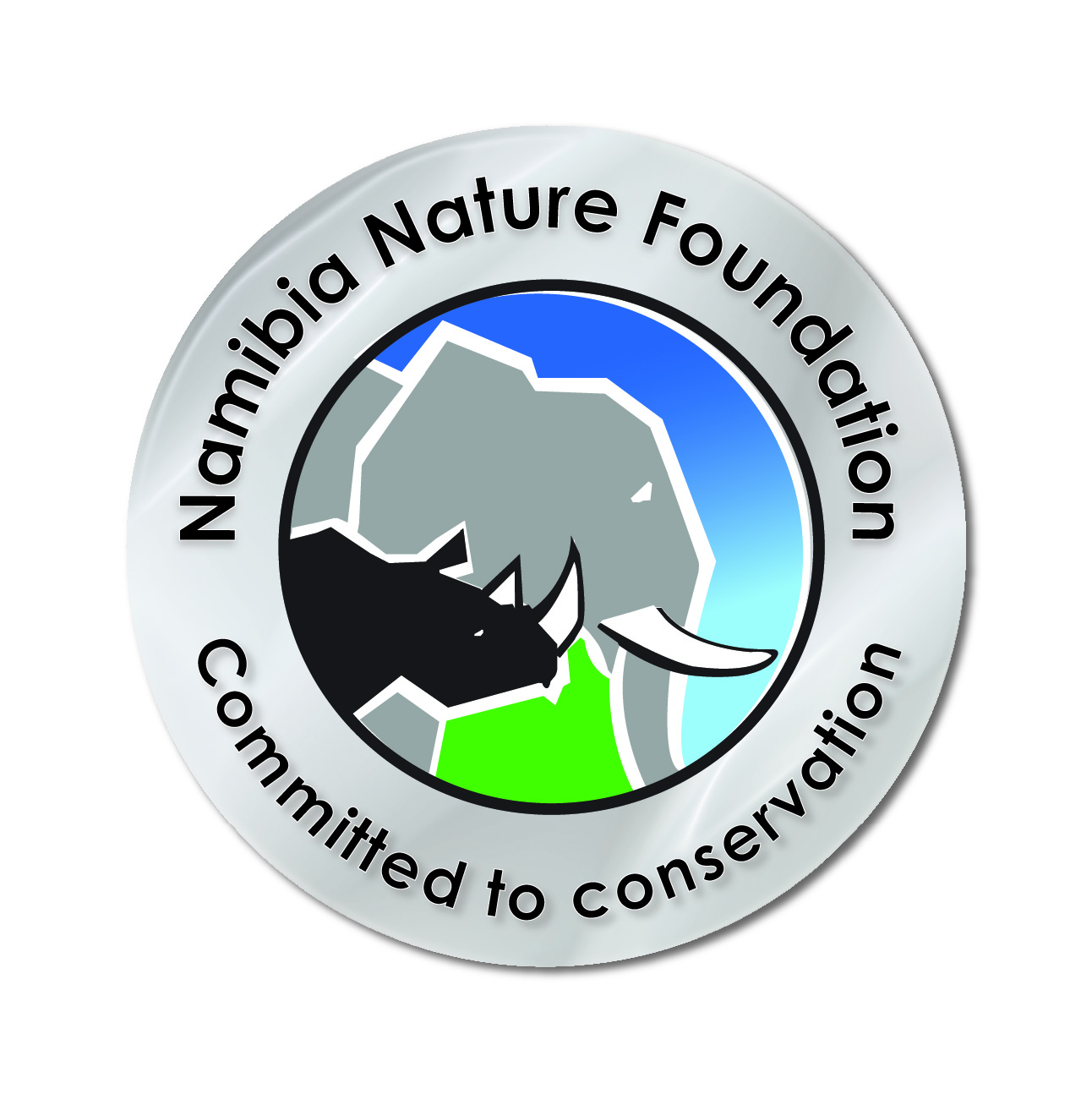 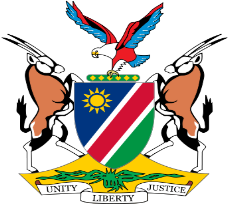 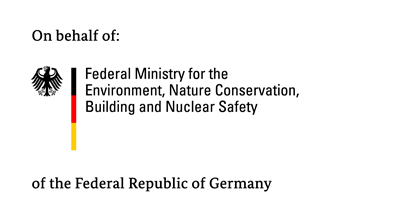 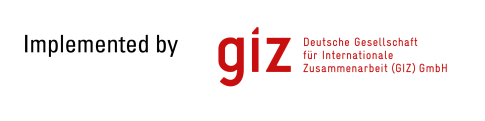 Supported by:
Objective
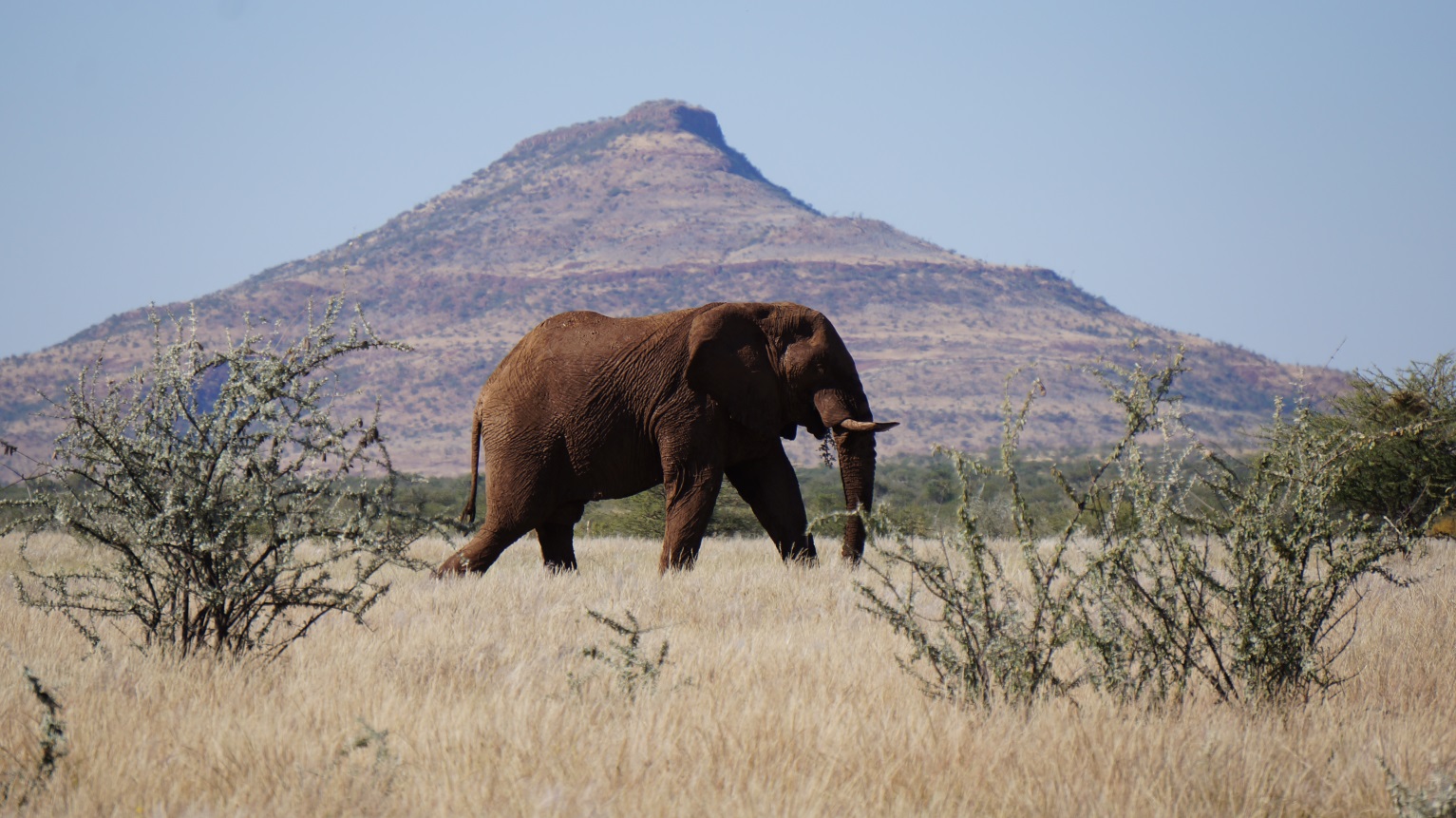 Estimate expenditure on biodiversity conservation in Namibia between 2007 and 2012


Project a baseline of ‘business as usual’ biodiversity expenditure from 2013 to 2020
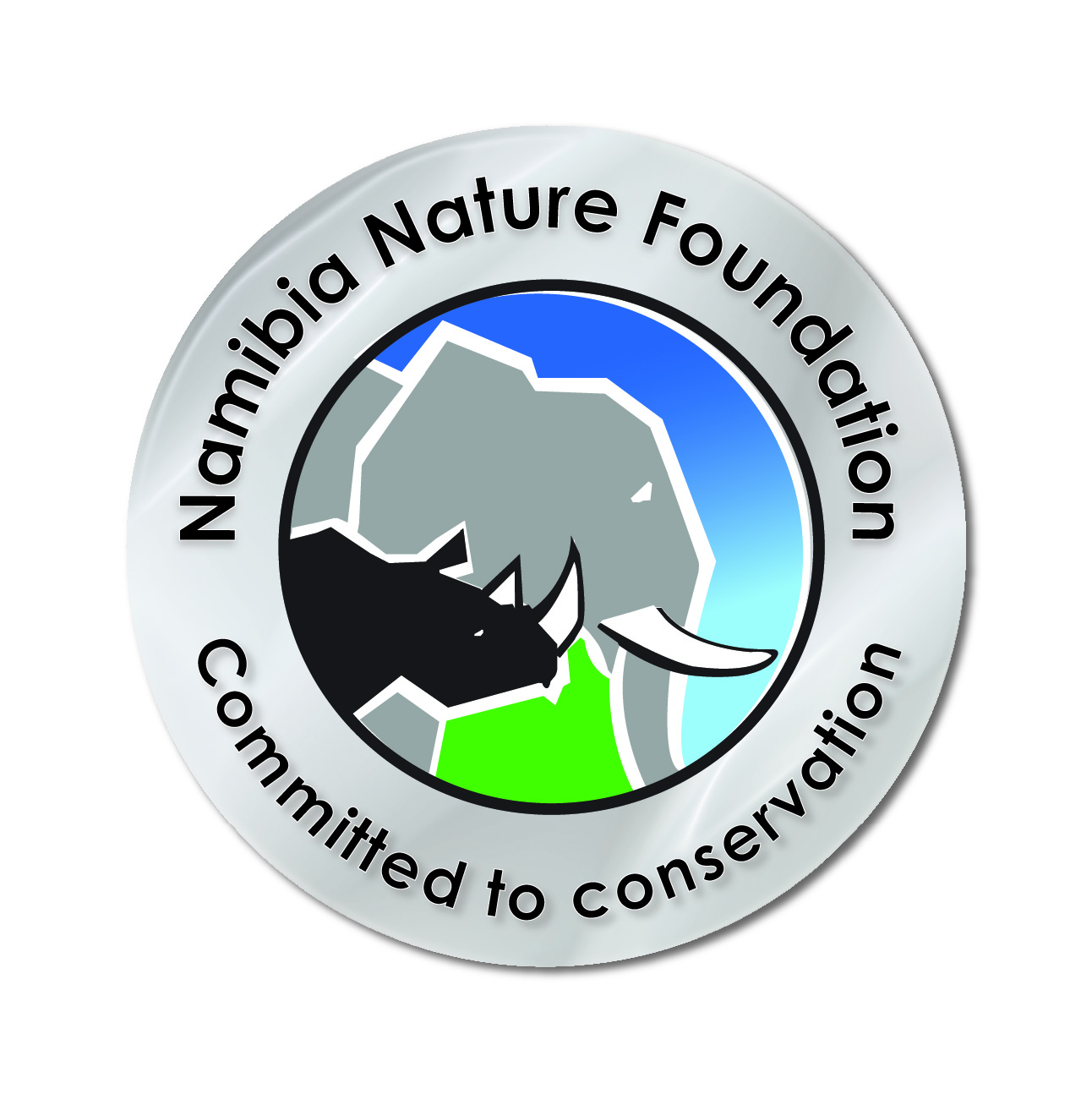 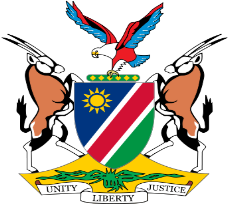 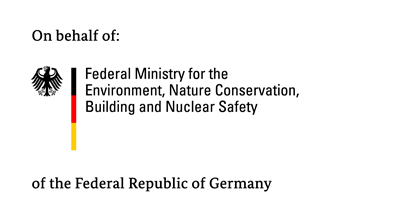 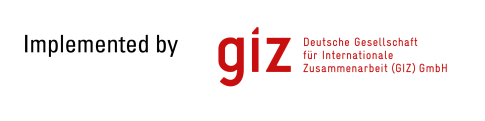 Supported by:
Methodology
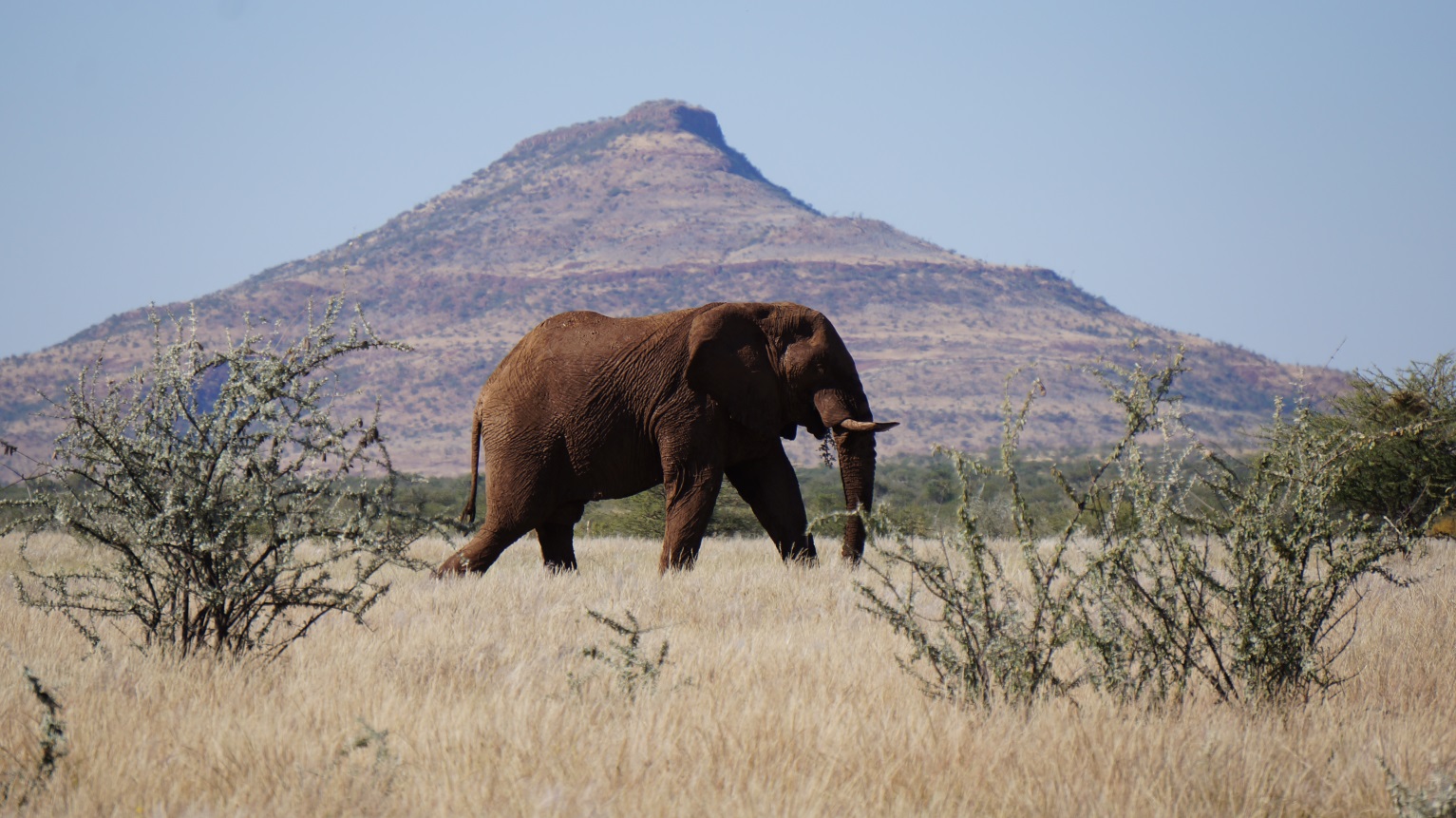 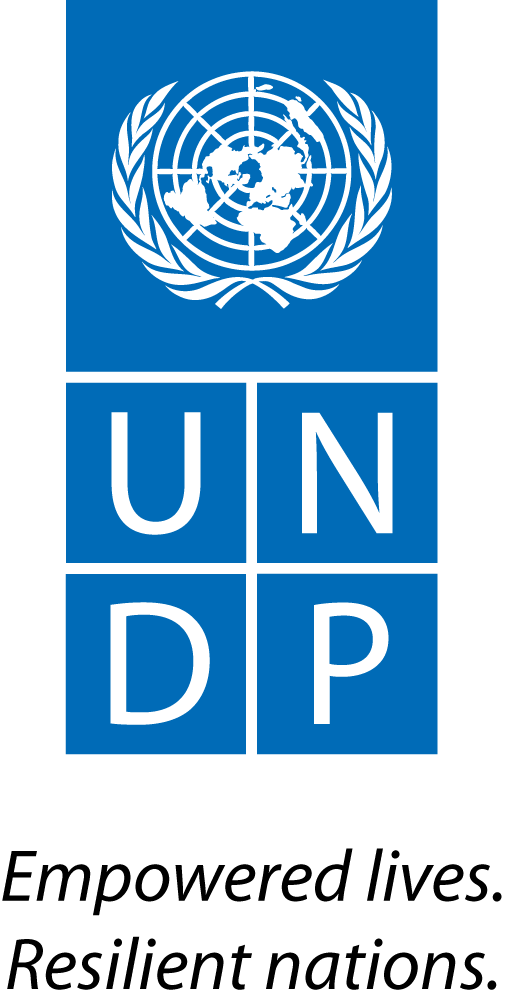 BIOFIN 
The Biodiversity Finance Initiative
Namibian Government Biodiversity Expenditure Review
	Disaggregating Budget and Expenditure Data
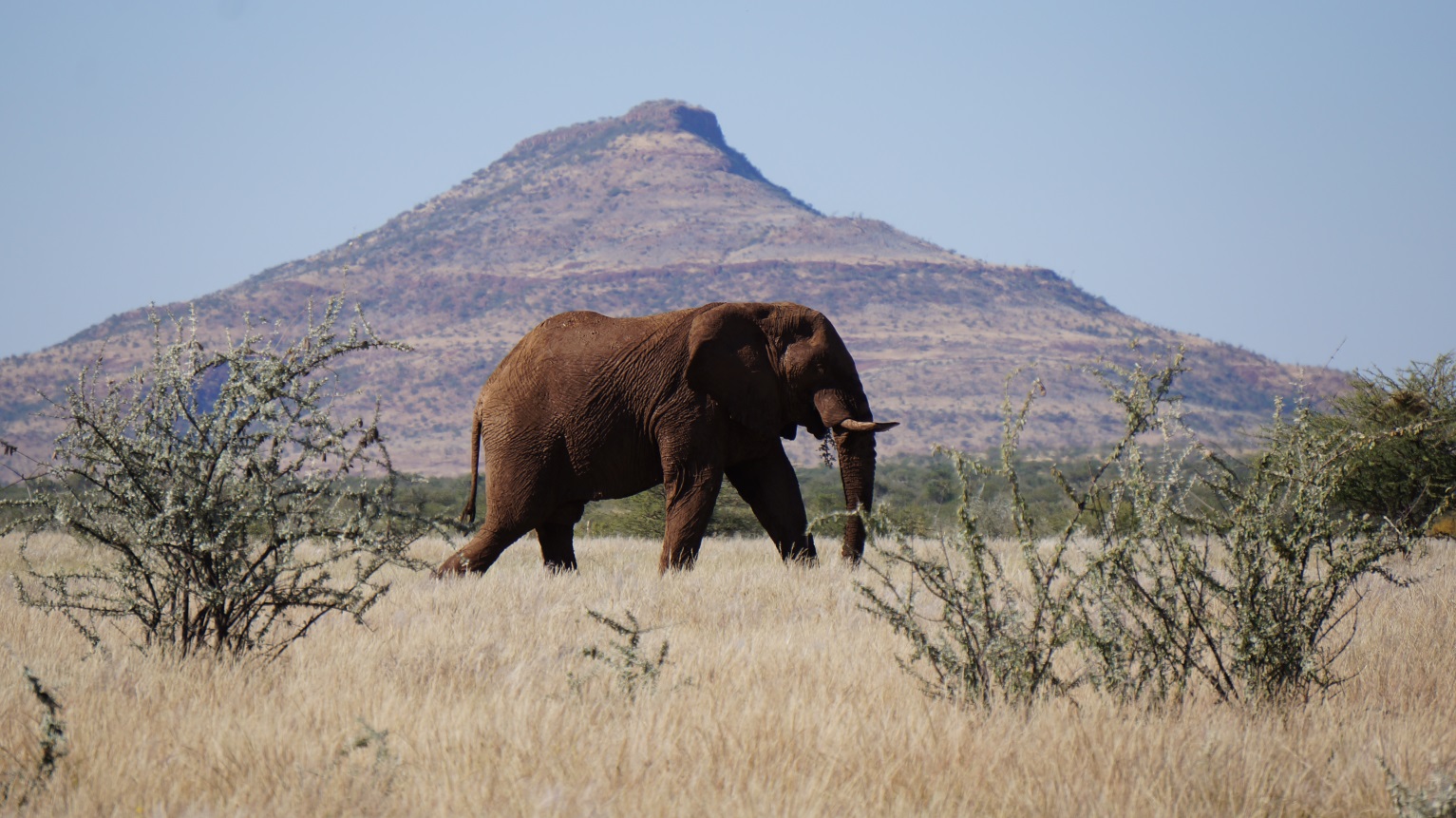 Total Budget / Expenditure
National
Namibian Government Biodiversity Expenditure Review
	Disaggregating Budget and Expenditure Data
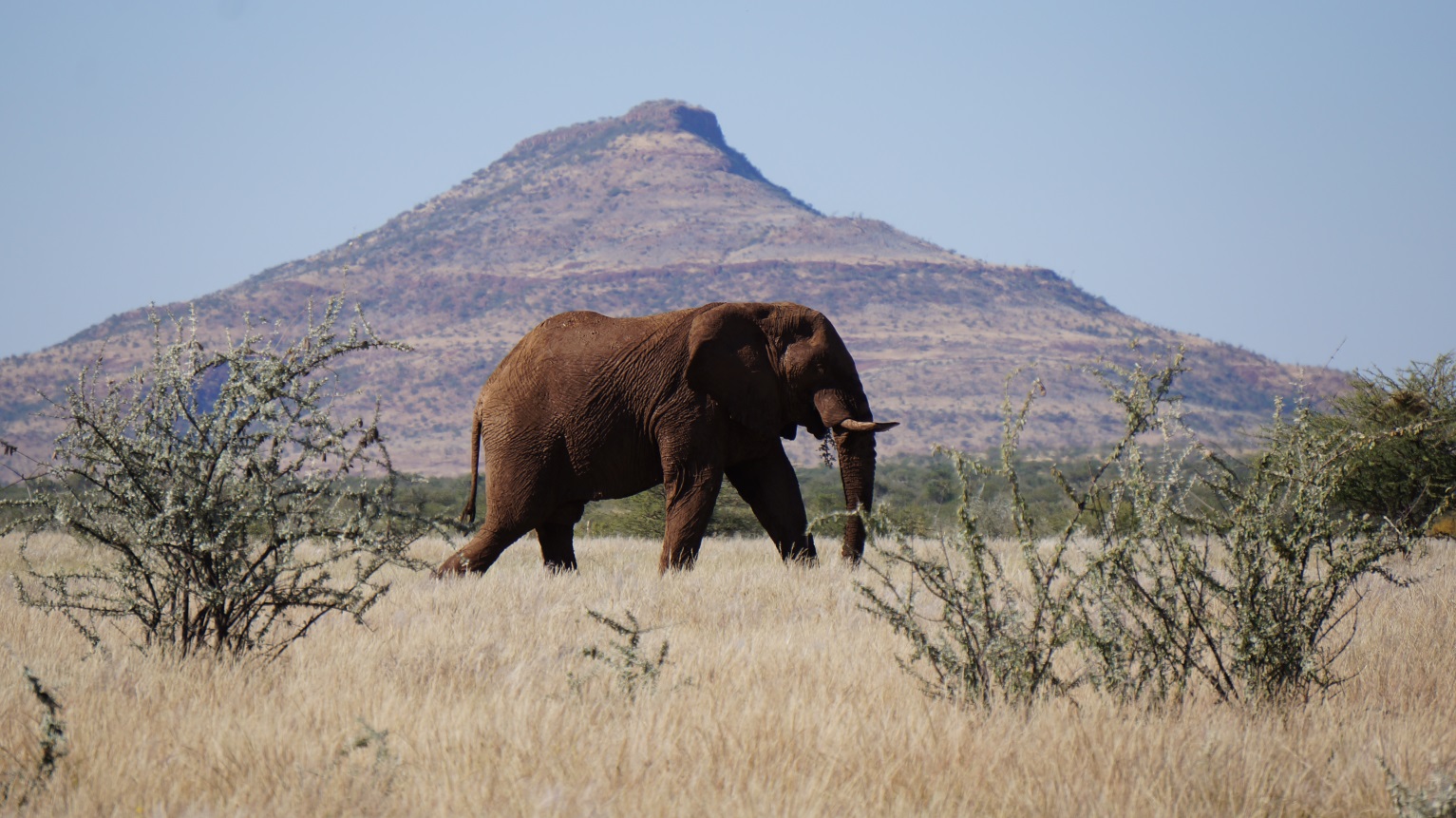 Total Budget / Expenditure
National
Ministry of Environment and Tourism (MET)
Ministry
Namibian Government Biodiversity Expenditure Review
	Disaggregating Budget and Expenditure Data
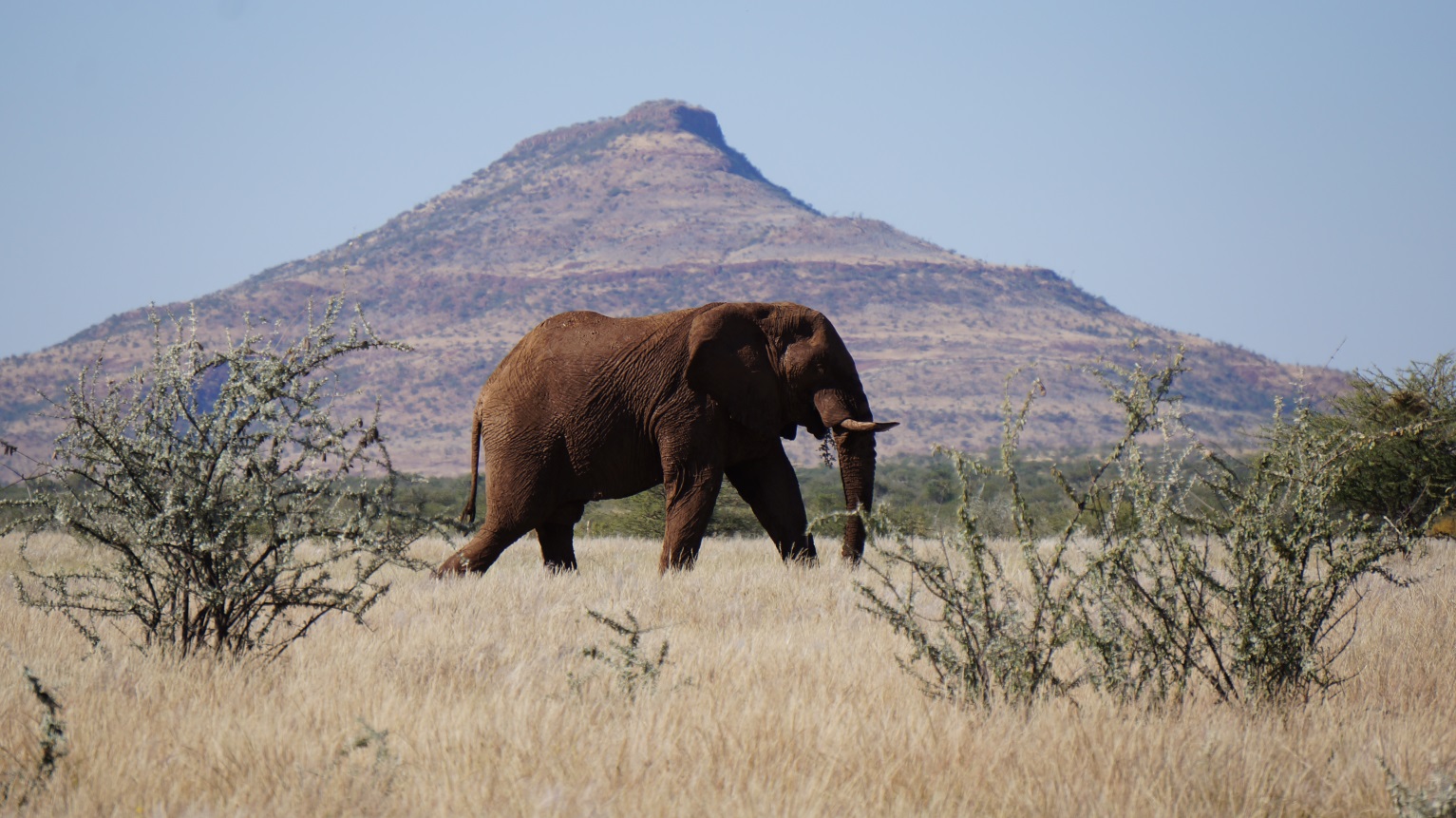 Total Budget / Expenditure
National
Ministry of Environment and Tourism (MET)
Ministry
Wildlife and Protected Area Management
Tourism Development
Programme
Namibian Government Biodiversity Expenditure Review
	Disaggregating Budget and Expenditure Data
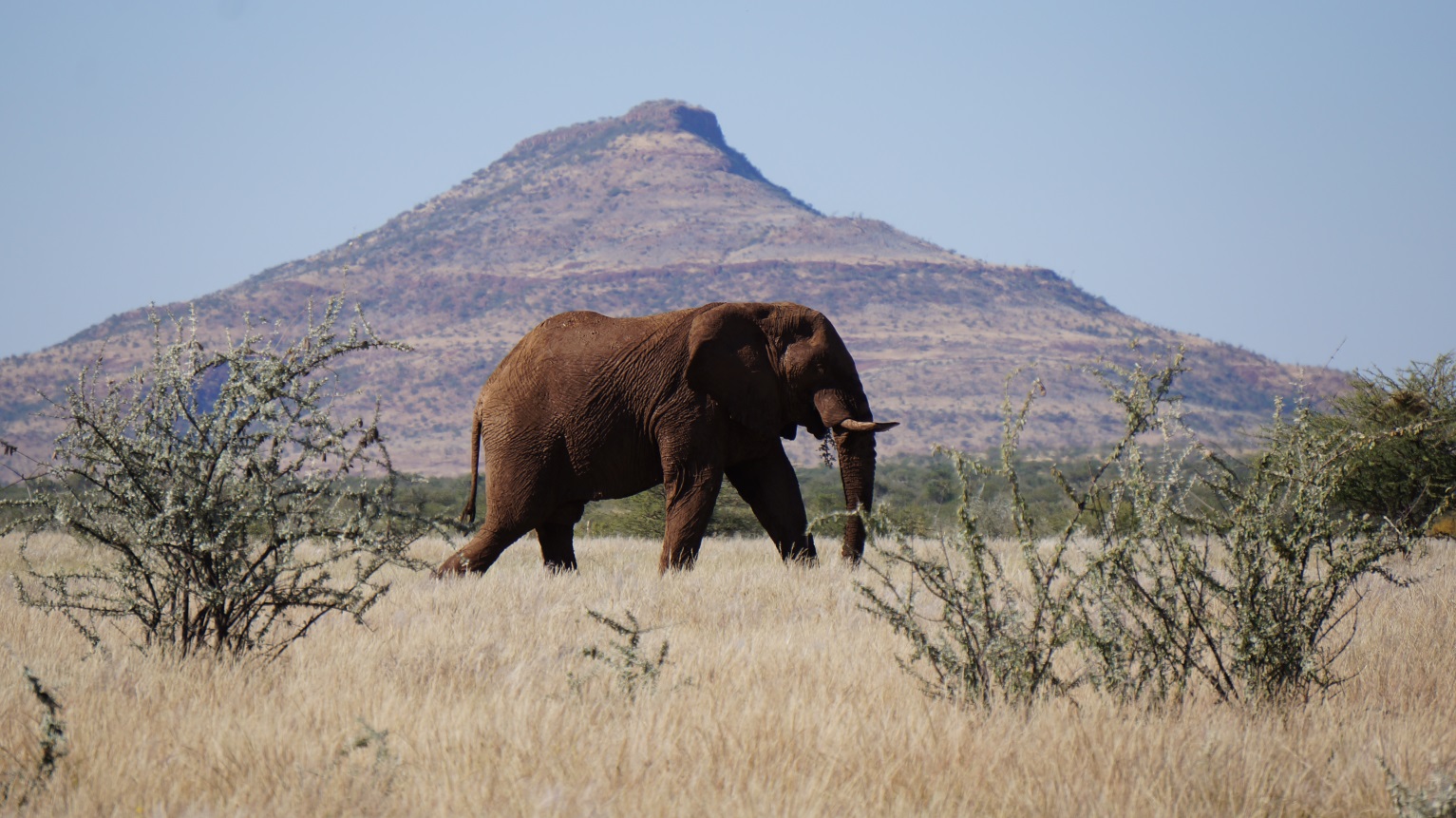 Total Budget / Expenditure
National
Ministry of Environment and Tourism (MET)
Ministry
Wildlife and Protected Area Management
Tourism Development
Programme
Fencing of conservation areas
Water provision for game / wildlife
Activity
Namibian Government Biodiversity Expenditure Review
	MET Budget and Expenditure Estimates: 2006/07 – 2012/13
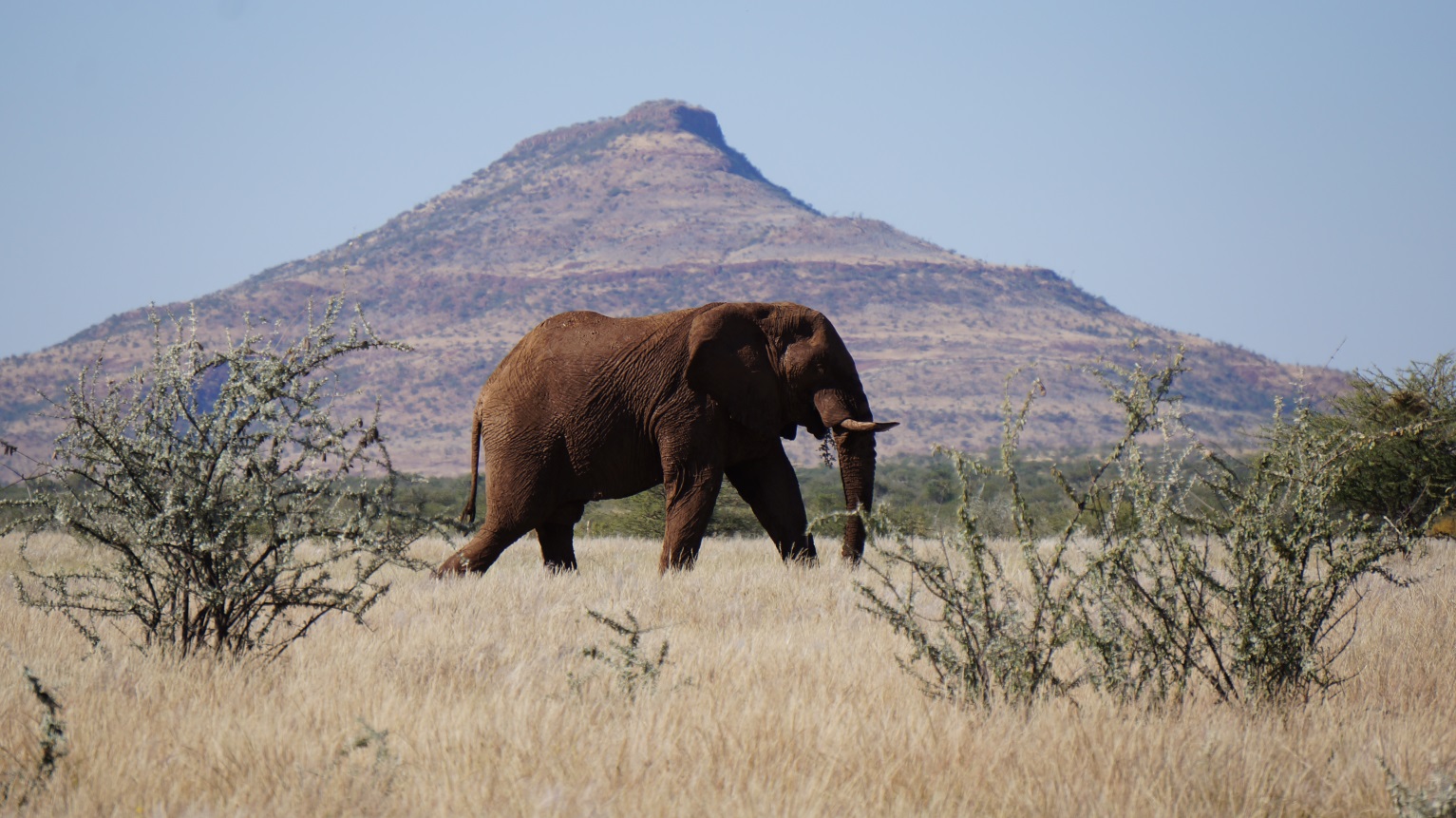 Namibian Government Biodiversity Expenditure Review
	MET Budget and Expenditure Estimates: 2006/07 – 2012/13
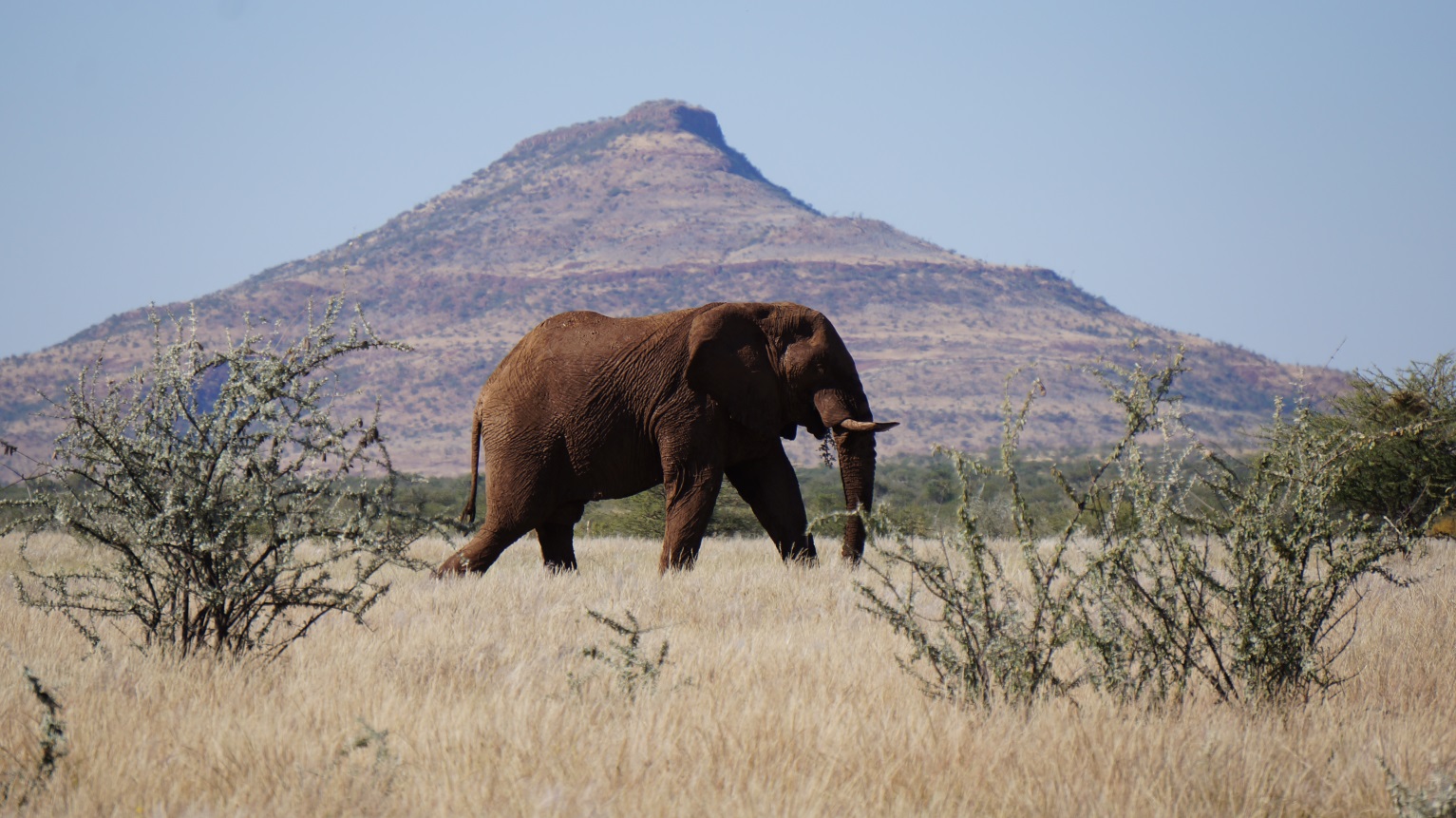 Namibian Government Biodiversity Expenditure Review
	MET Budget and Expenditure Estimates: 2006/07 – 2012/13
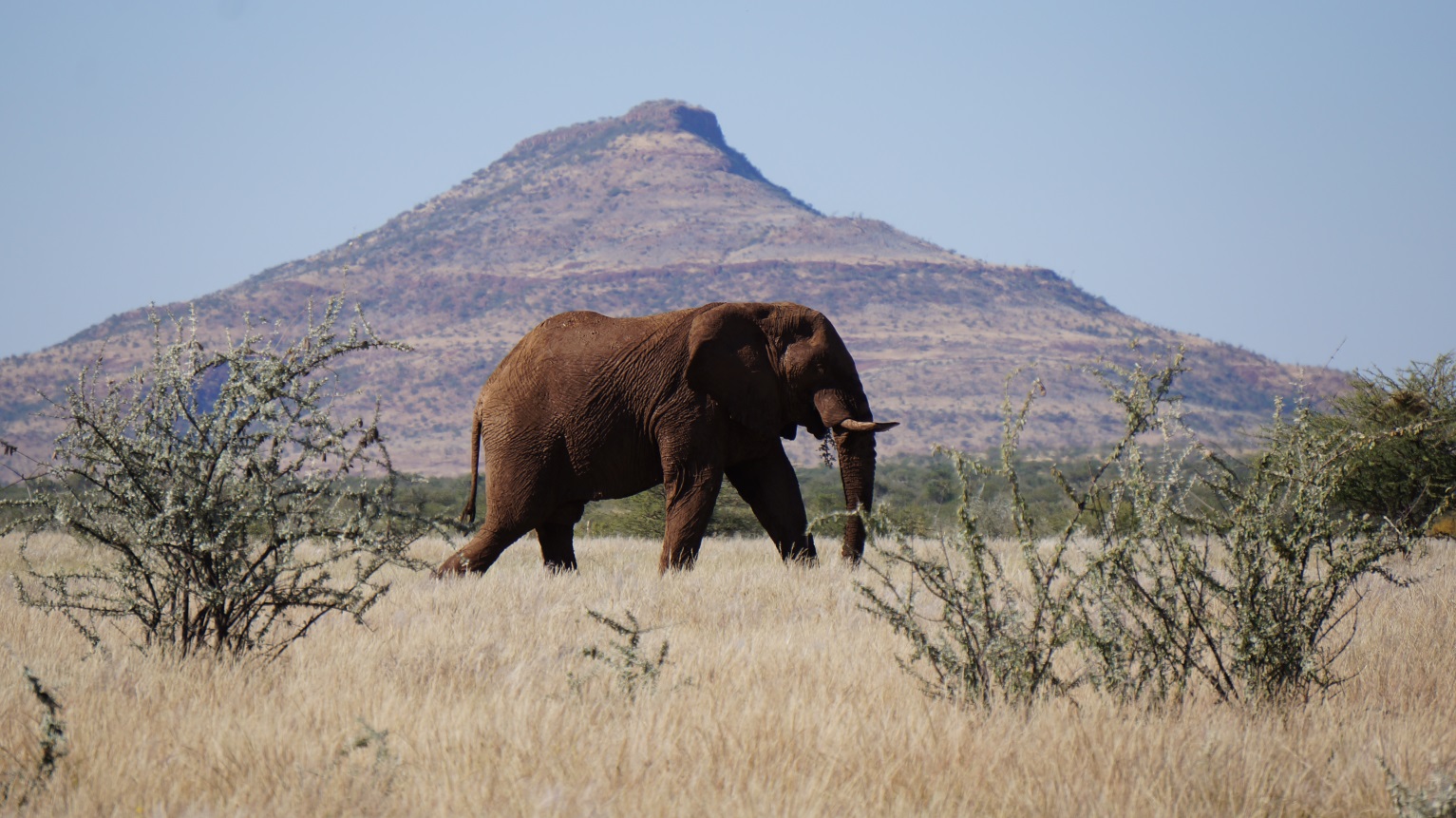 Namibian Government Biodiversity Expenditure Review
	MET Budget and Expenditure Estimates: 2006/07 – 2012/13
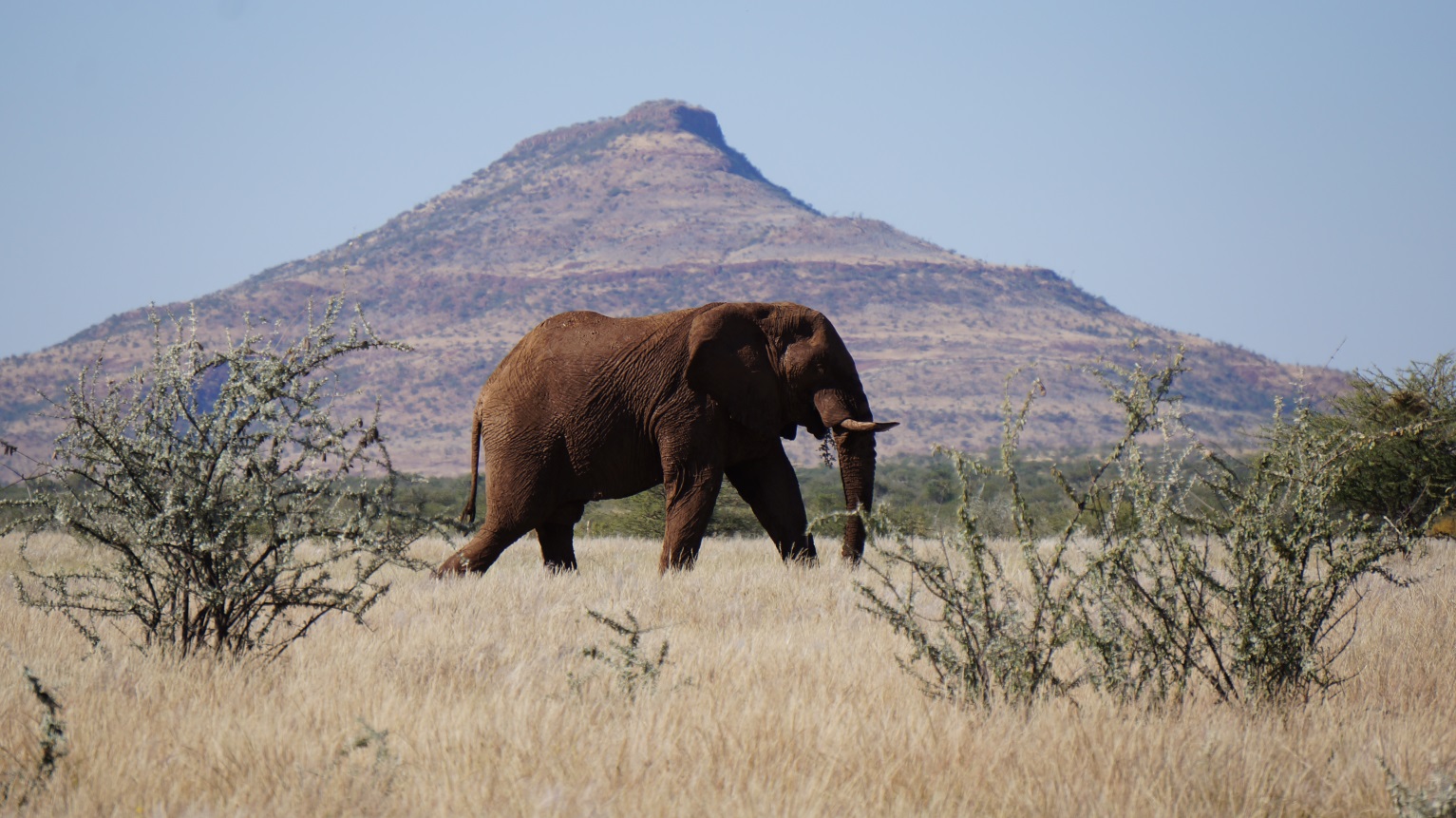 Namibian Government Biodiversity Expenditure Review
	MET Biodiversity Expenditure Projections: 2006/07 – 2012/13
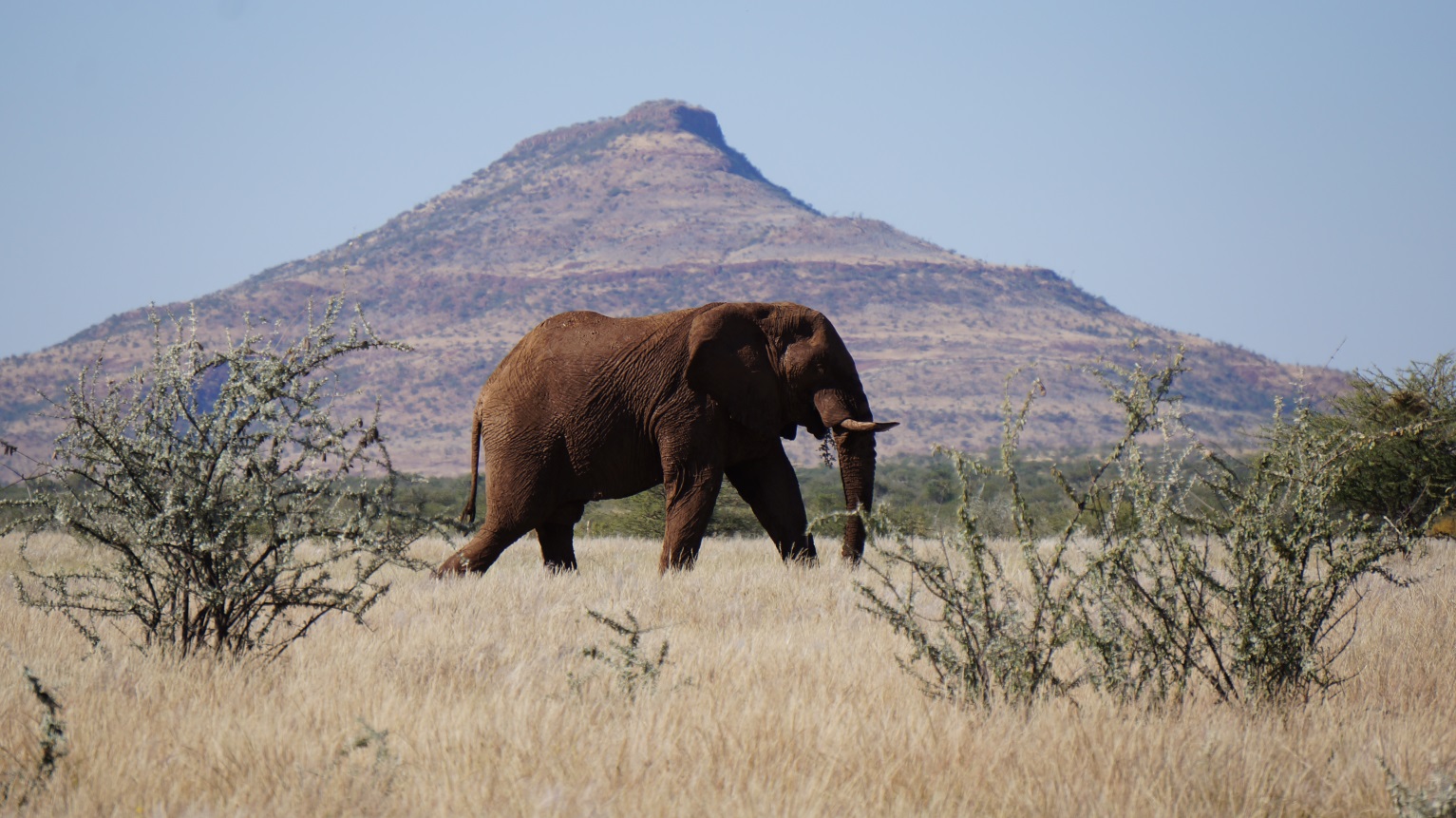 Namibian Government Biodiversity Expenditure Review
	MET Biodiversity Expenditure Projections: 2006/07 – 2012/13
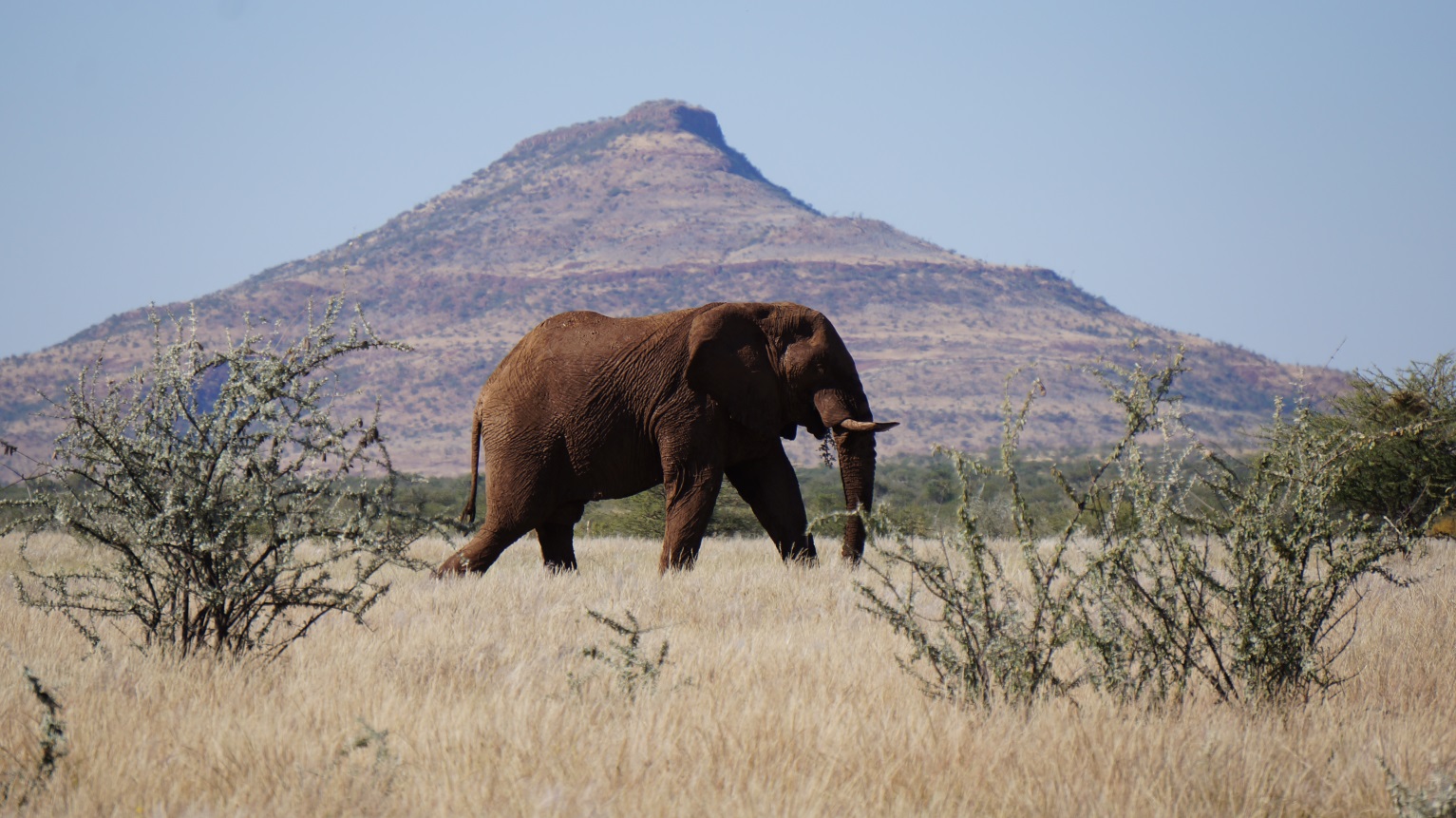 Namibian Government Biodiversity Expenditure Review
	MET Biodiversity Expenditure Projections: 2006/07 – 2012/13
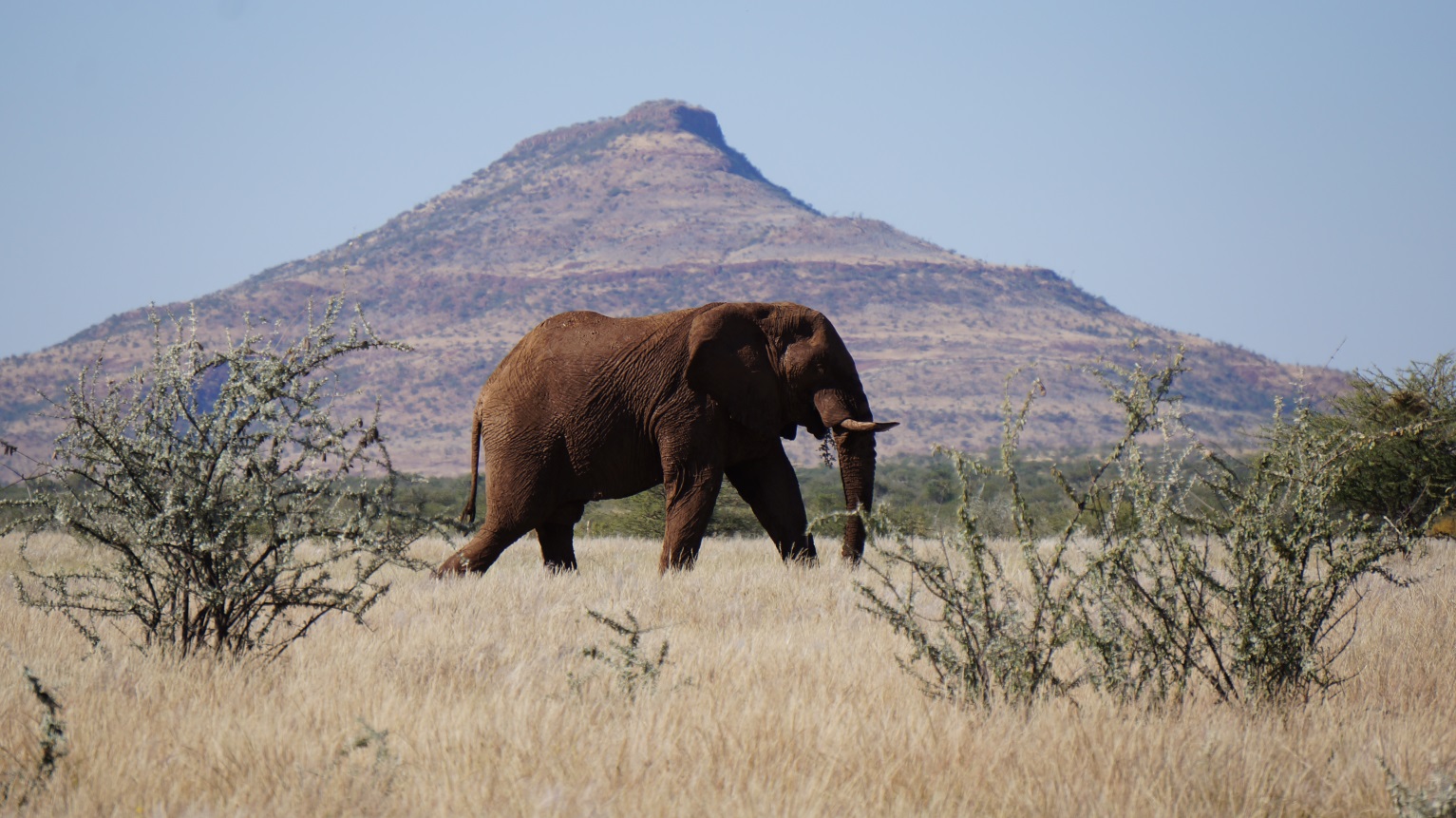 Namibian Government Biodiversity Expenditure Review
	MET Biodiversity Expenditure Projections: 2006/07 – 2012/13
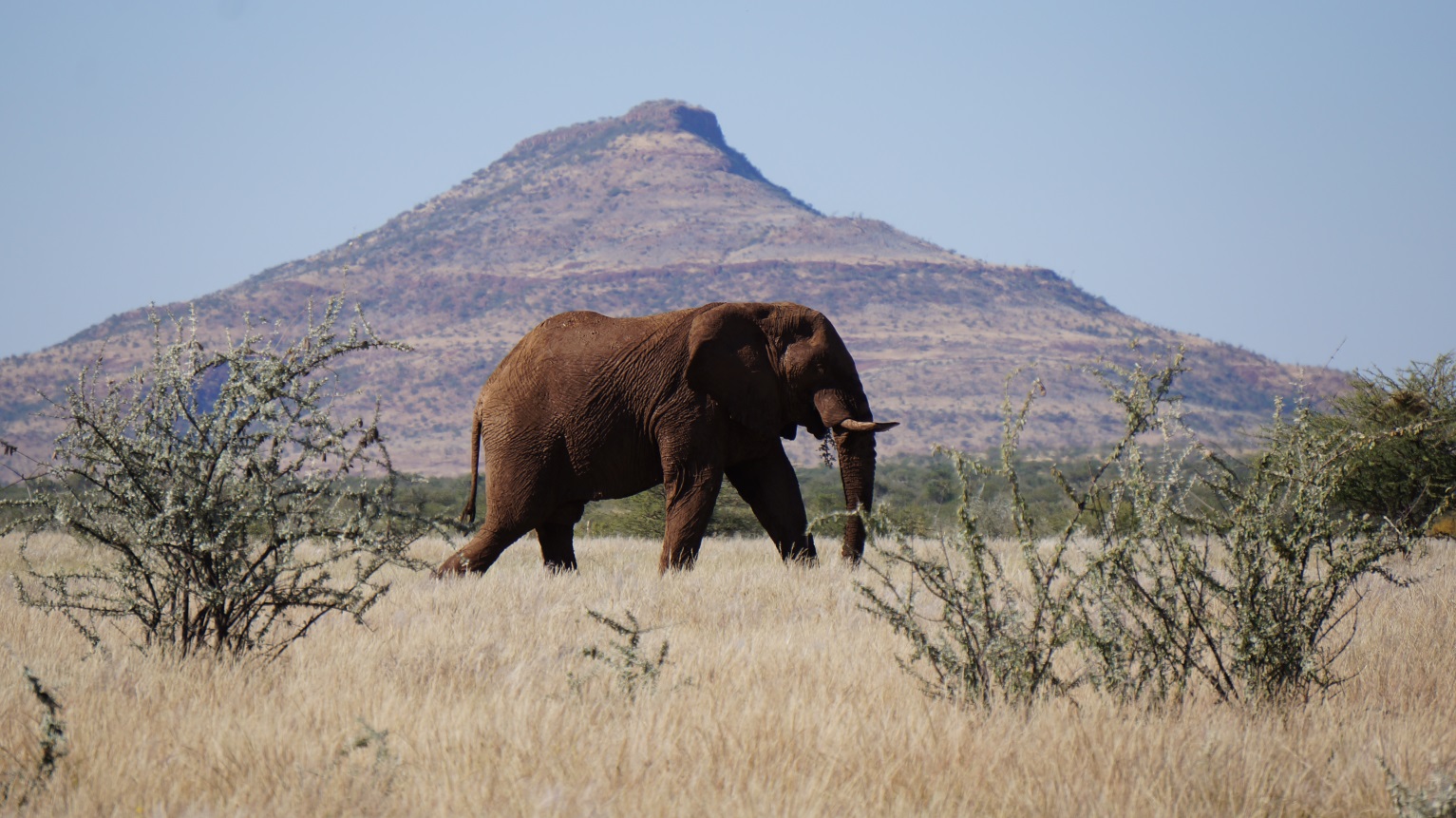 Namibian Government Biodiversity Expenditure Review
	Govt. Biodiversity Expenditure & Projections: 2006/07 – 2020/21
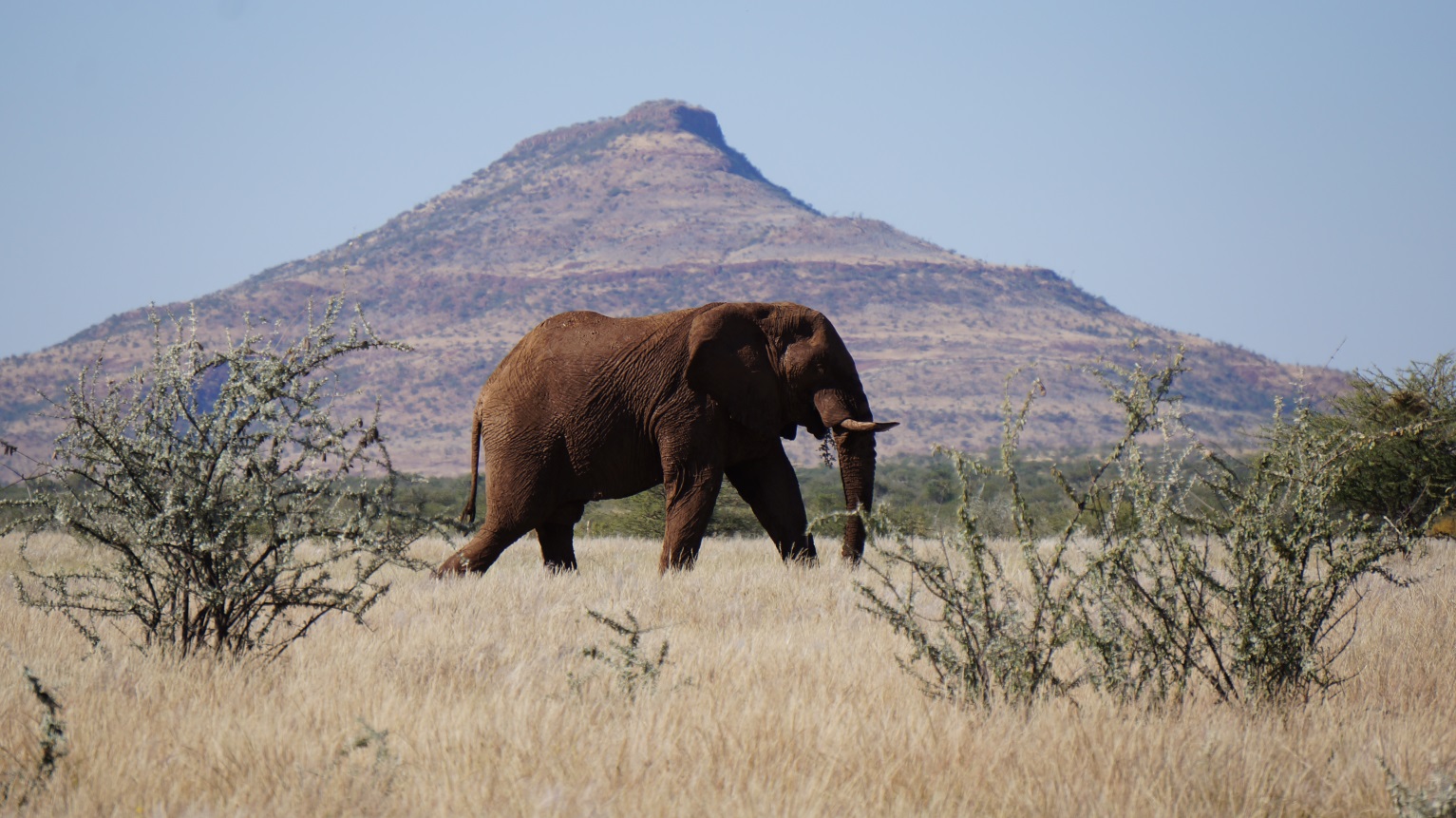 Namibian Government Biodiversity Expenditure Review
	Govt. Biodiversity Expenditure & Projections: 2006/07 – 2020/21
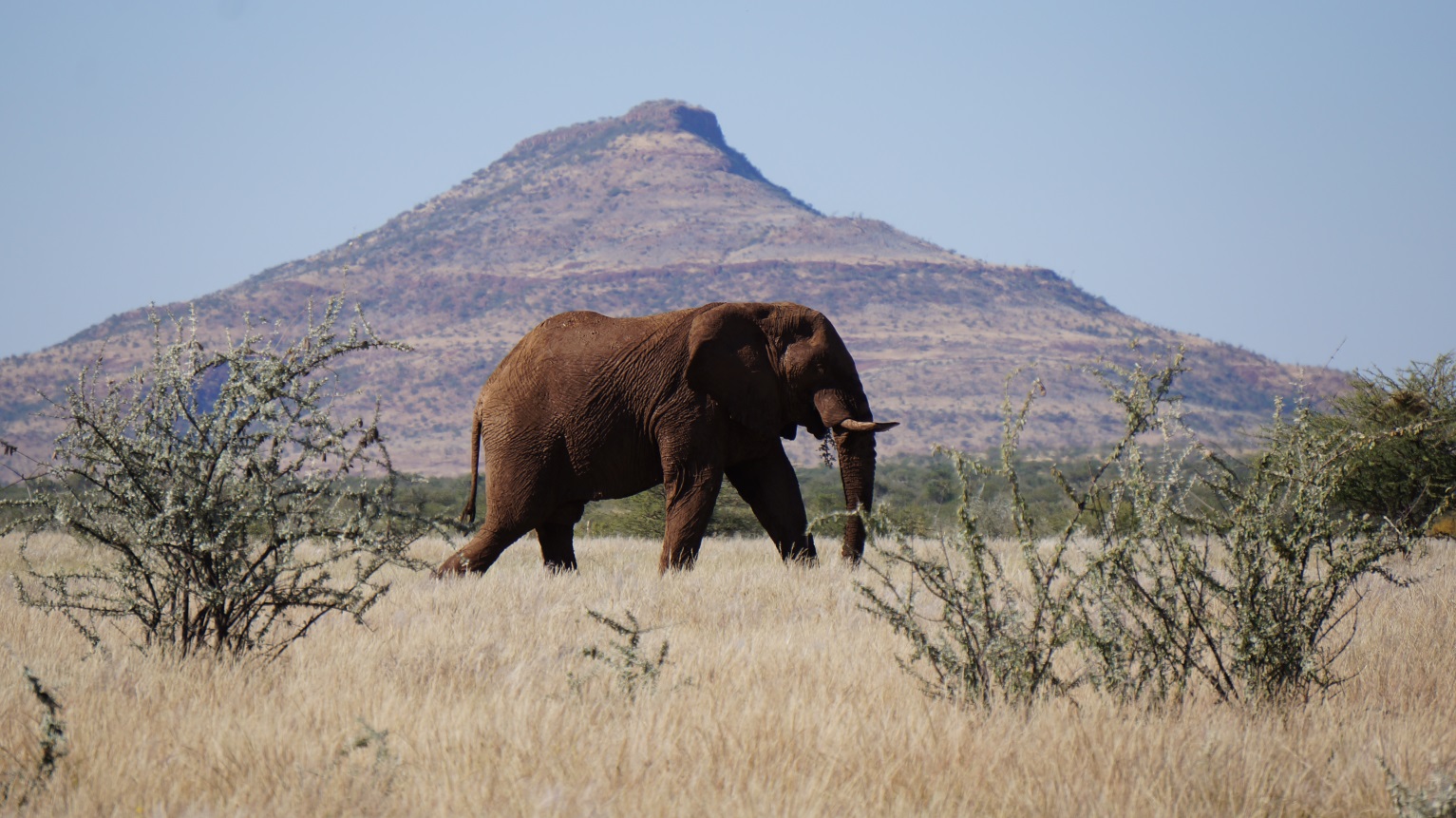 Namibian Government Biodiversity Expenditure Review
	Govt. Biodiversity Expenditure & Projections: 2006/07 – 2020/21
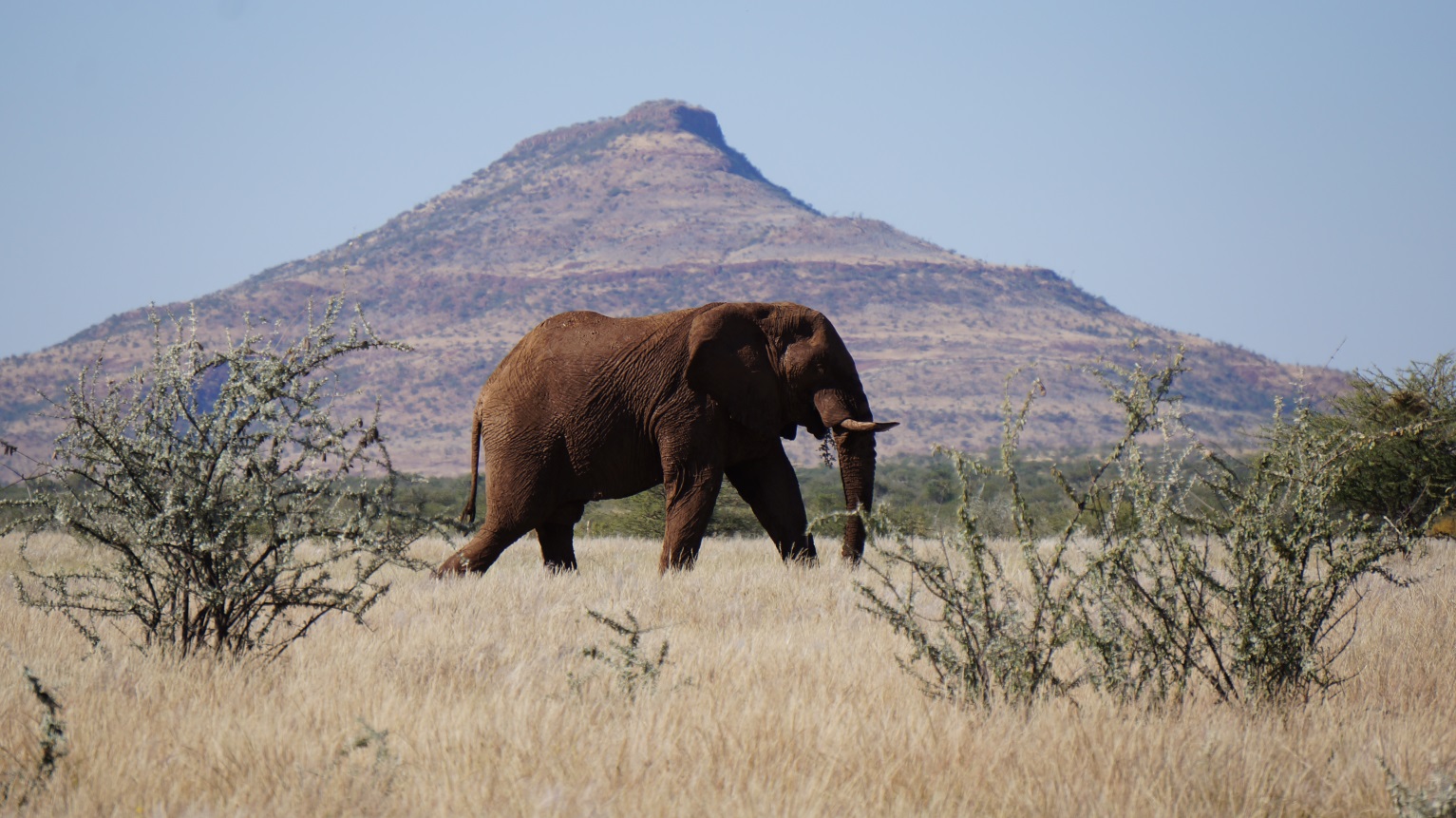 Namibian Government Biodiversity Expenditure Review
	Govt. Biodiversity Expenditure & Projections: 2006/07 – 2020/21
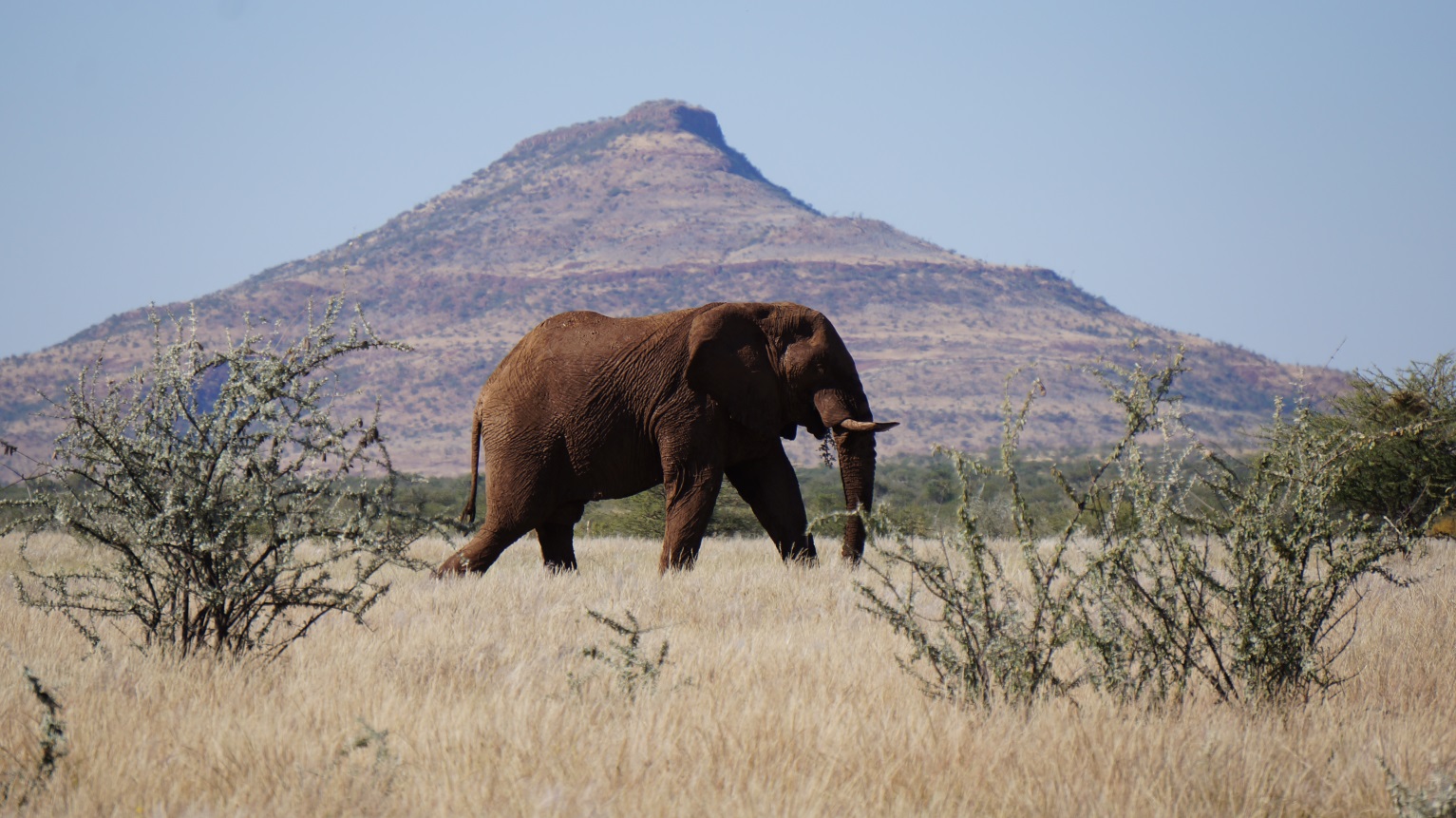 Namibian Government Biodiversity Expenditure Review
	Govt. Biodiversity Expenditure & Projections: 2006/07 – 2020/21
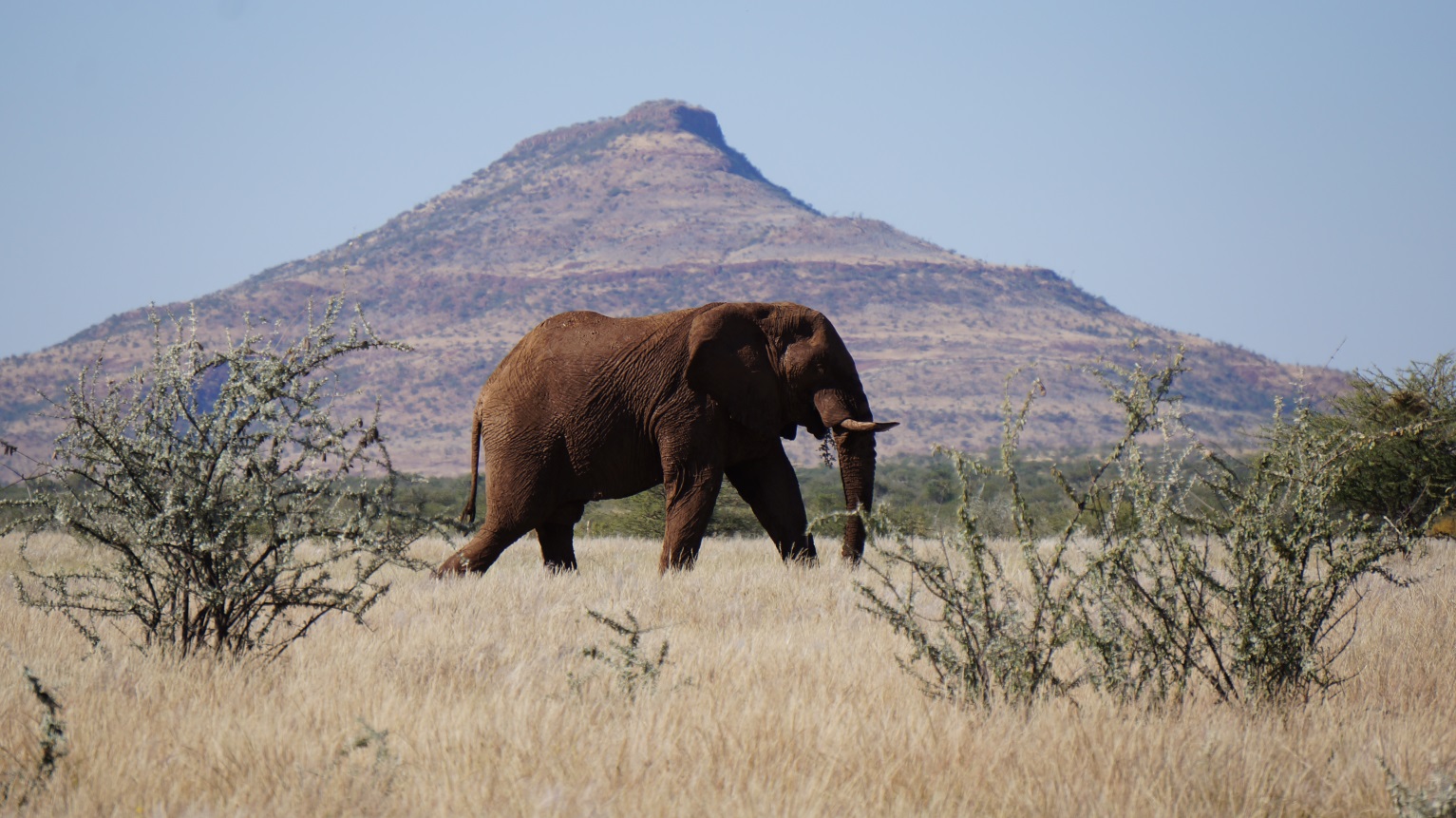 Namibian Government Biodiversity Expenditure Review
	Govt. Biodiversity Expenditure & Projections: 2006/07 – 2020/21
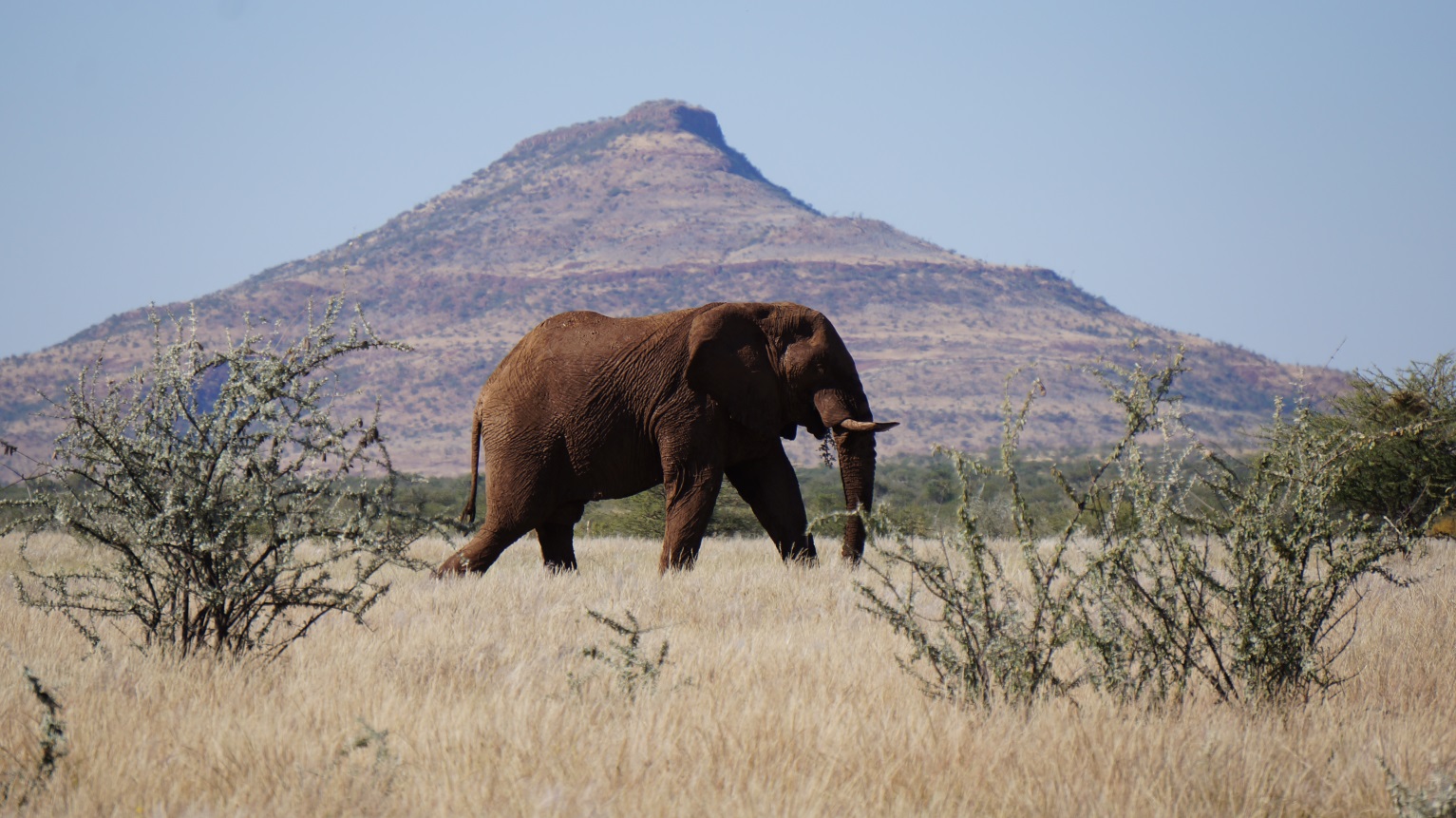 Namibian Government Biodiversity Expenditure Review
	Govt. Biodiversity Expenditure & Projections: 2006/07 – 2020/21
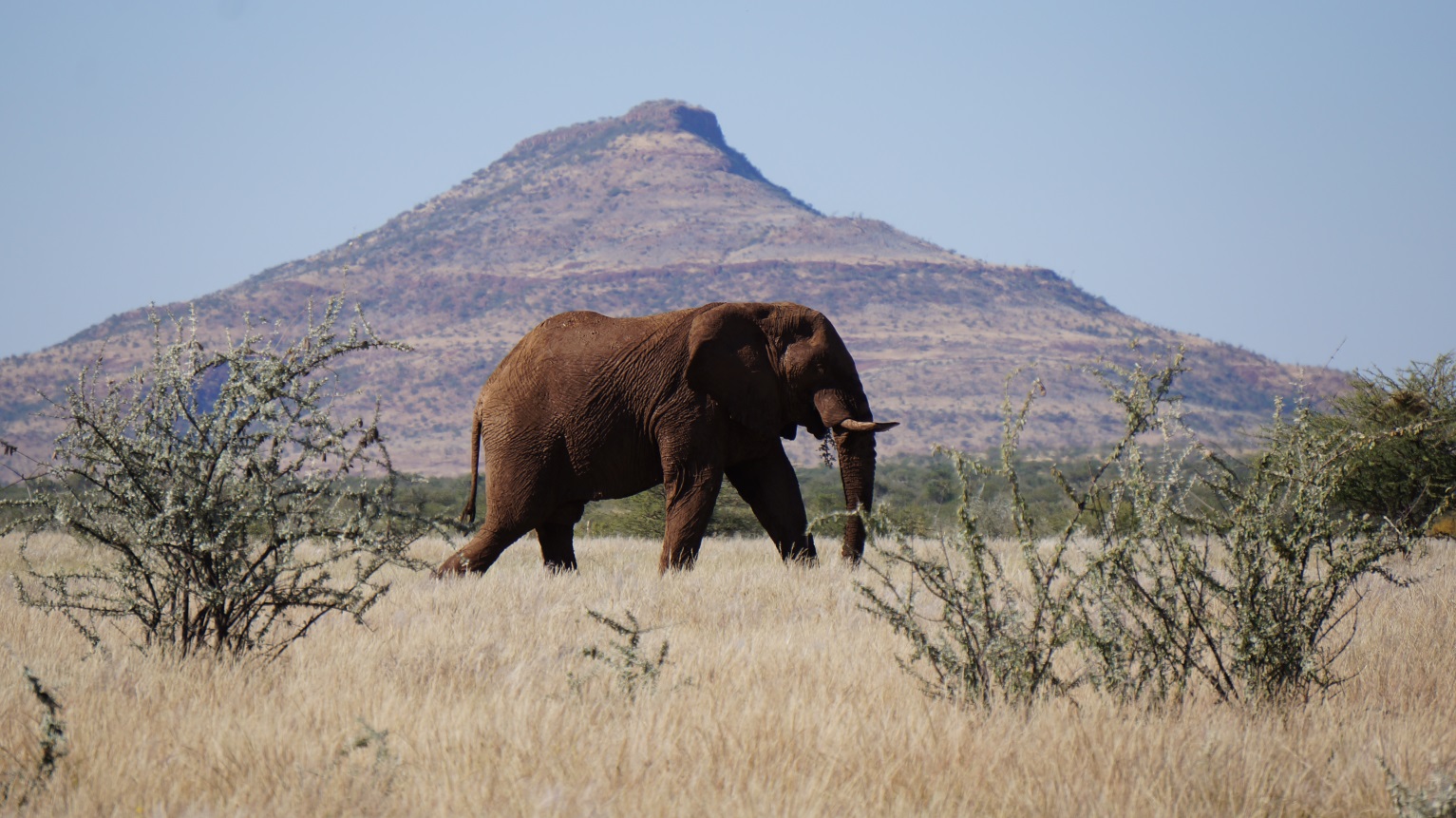 Namibian Government Biodiversity Expenditure Review
	Real Govt. Biodiversity Expenditure & Projections: 2006/07–2020/21
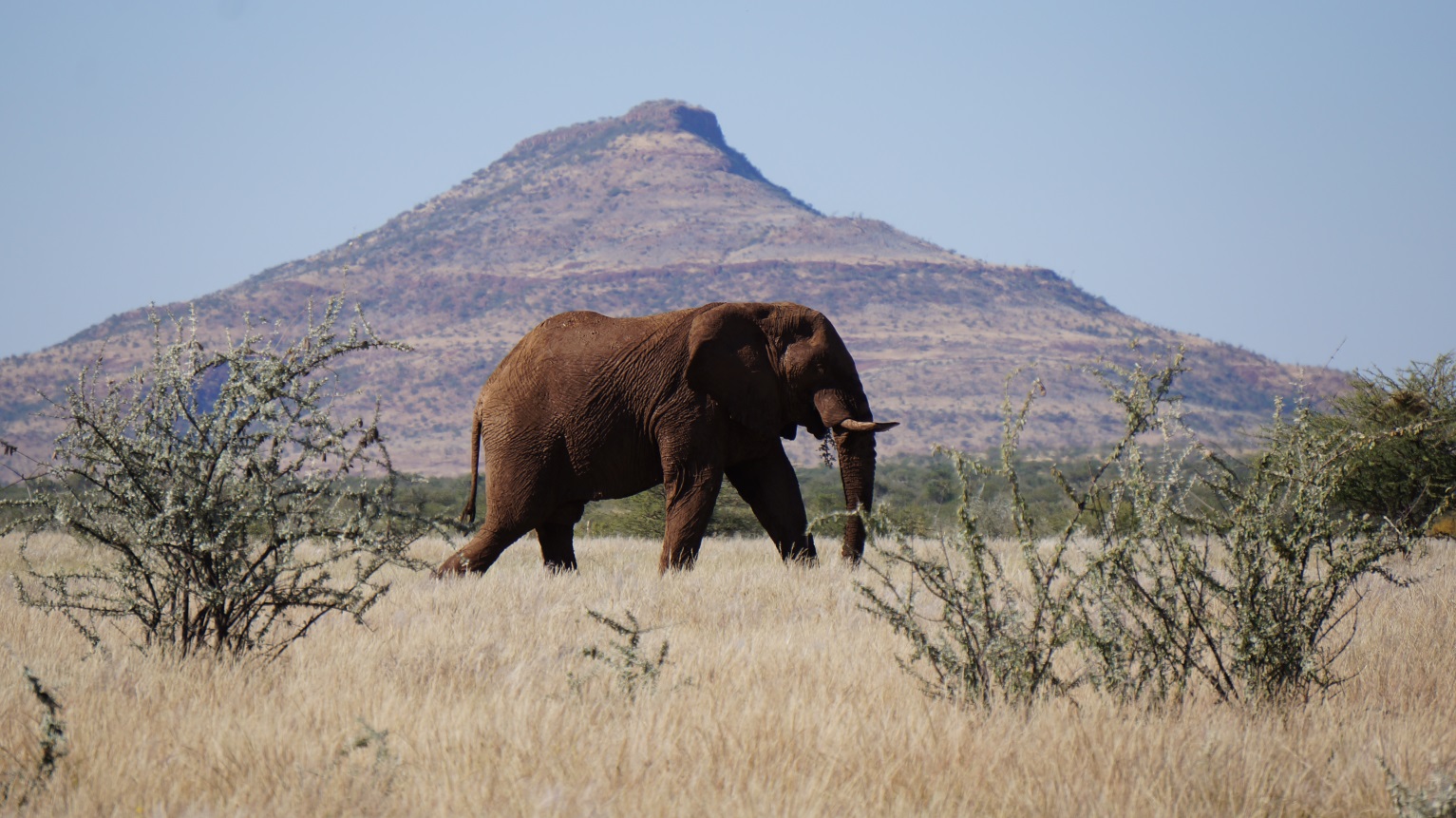 Namibian Government Biodiversity Expenditure Review
	 Real Govt. Biodiversity Expenditure & Projections: 2006/07–2020/21
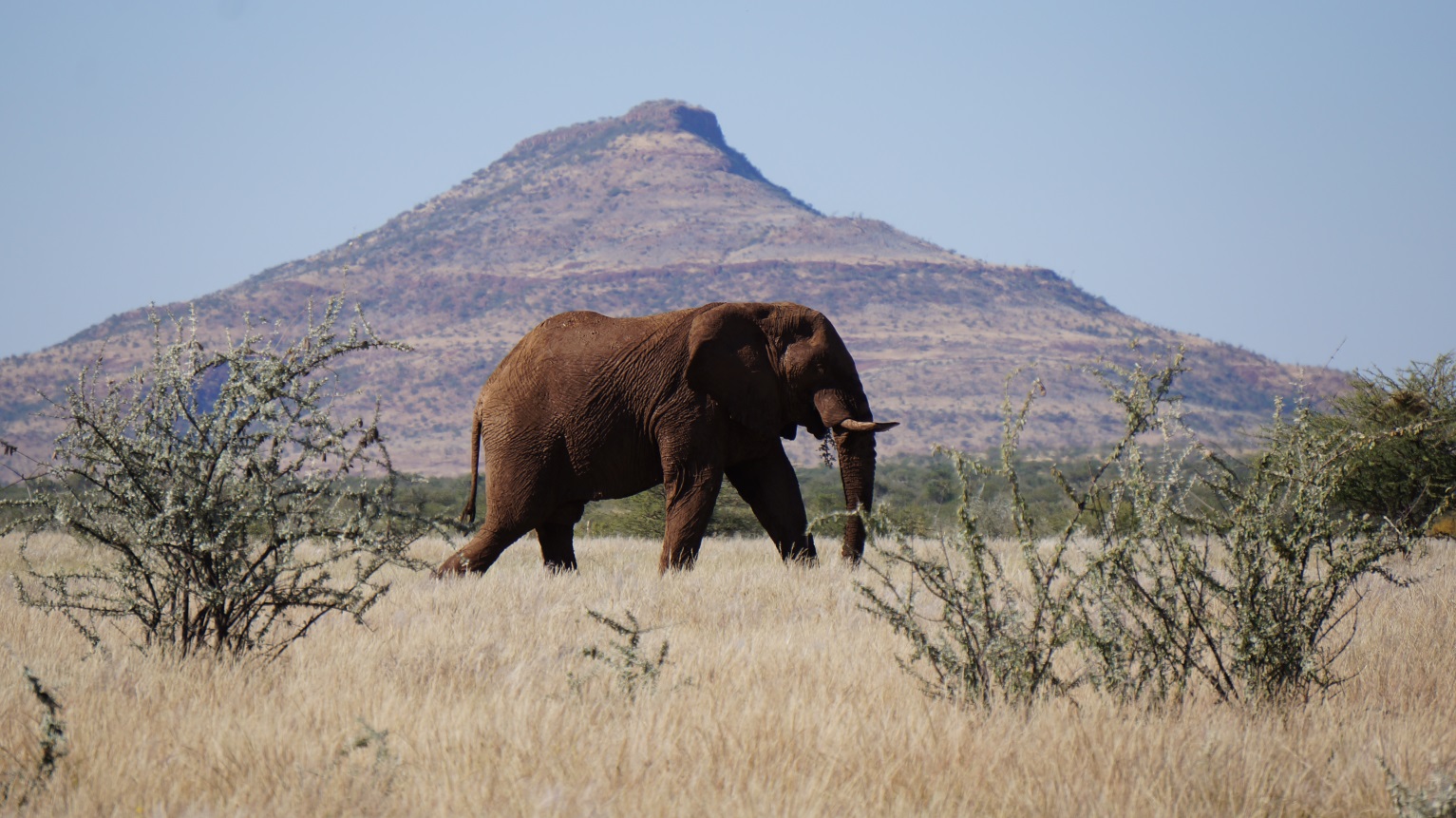 Namibian Government Biodiversity Expenditure Review
	 Real Govt. Biodiversity Expenditure & Projections: 2006/07–2020/21
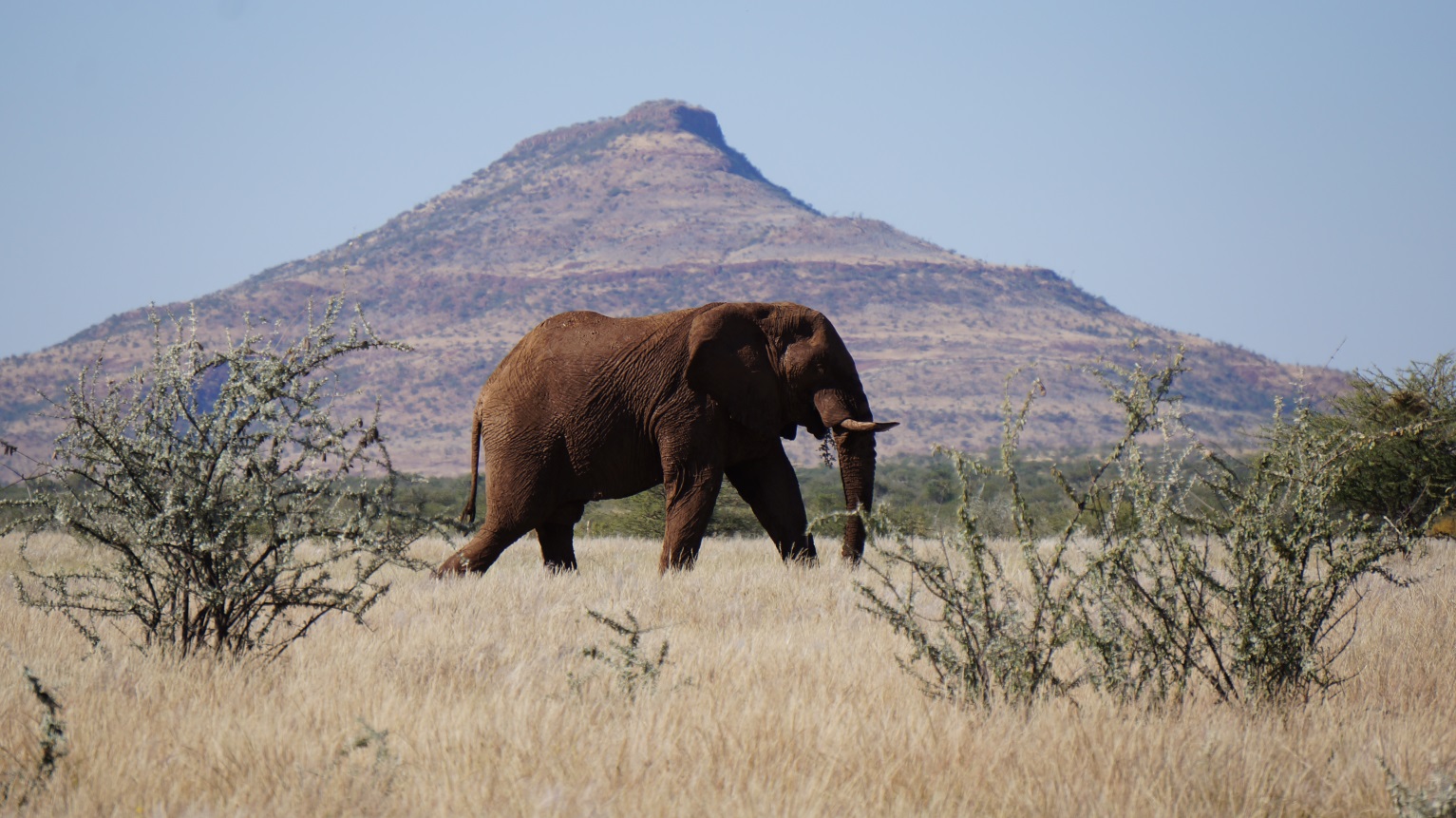 Non-Government Biodiversity Expenditure Review
	Real Non-Govt. Biodiversity Expenditure: 2007/08 – 2020/21
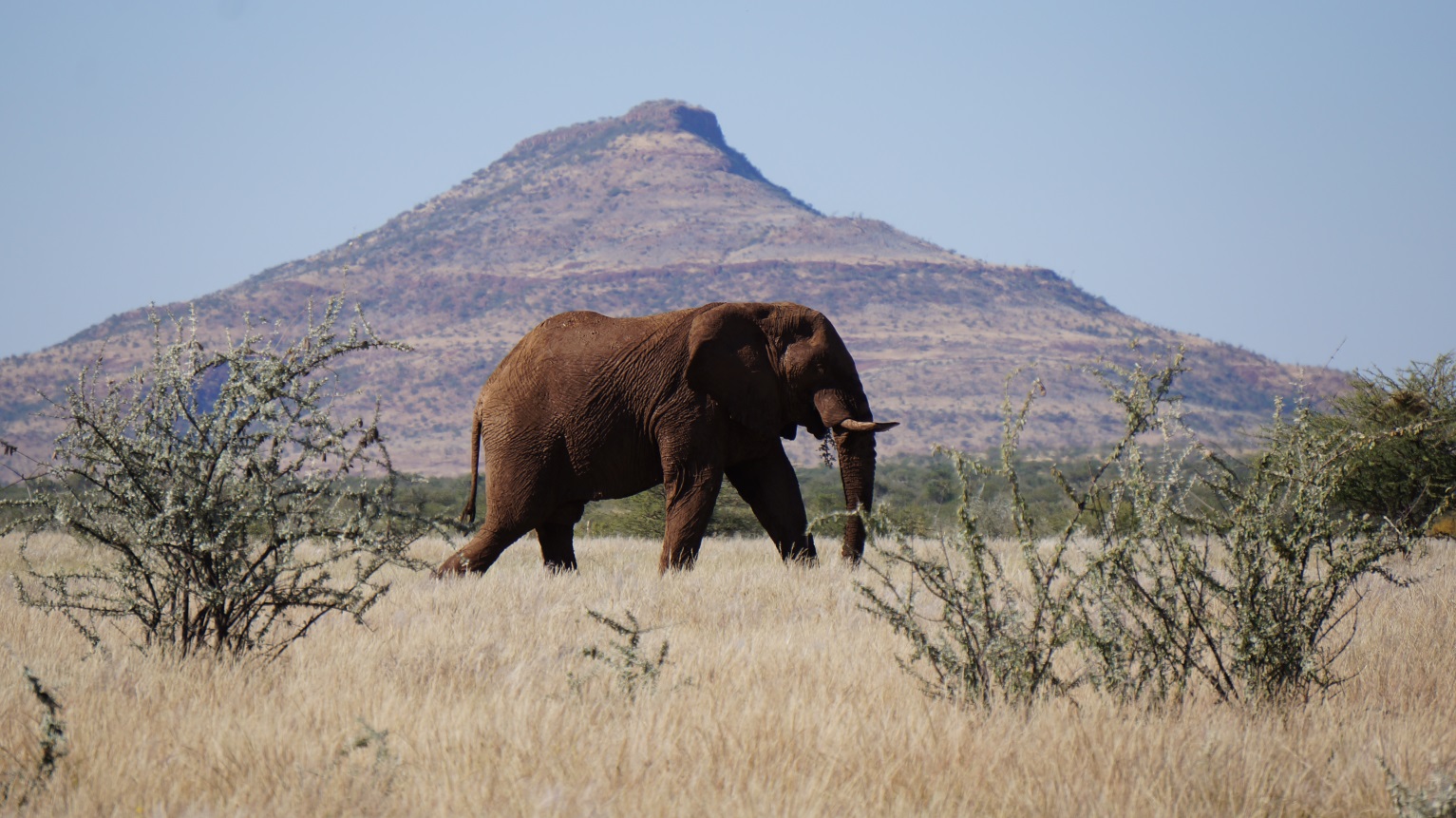 Non-Government Biodiversity Expenditure Review
	 Real Non-Govt. Biodiversity Expenditure: 2007/08 – 2020/21
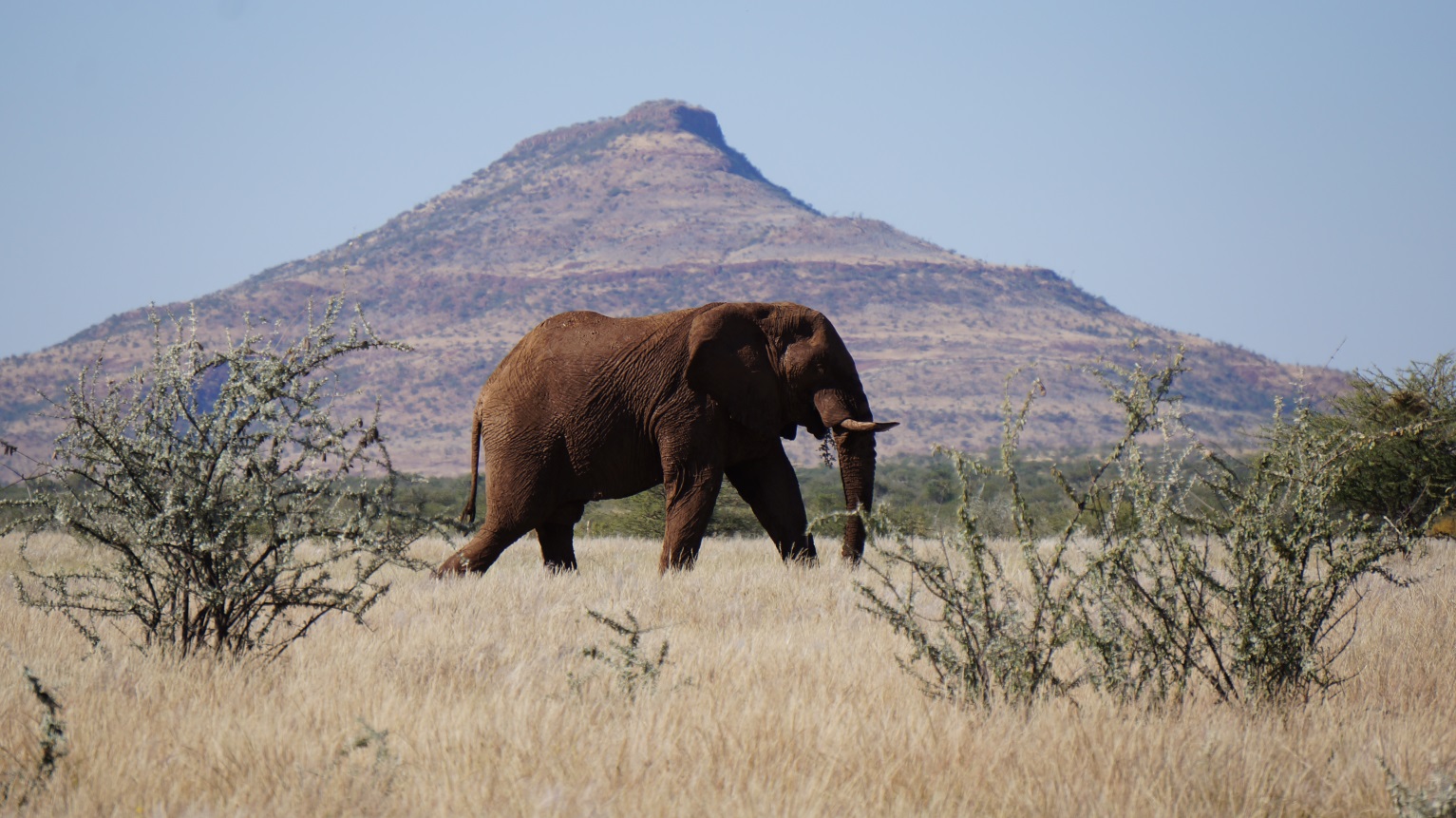 Non-Government Biodiversity Expenditure Review
	 Real Non-Govt. Biodiversity Expenditure: 2007/08 – 2020/21
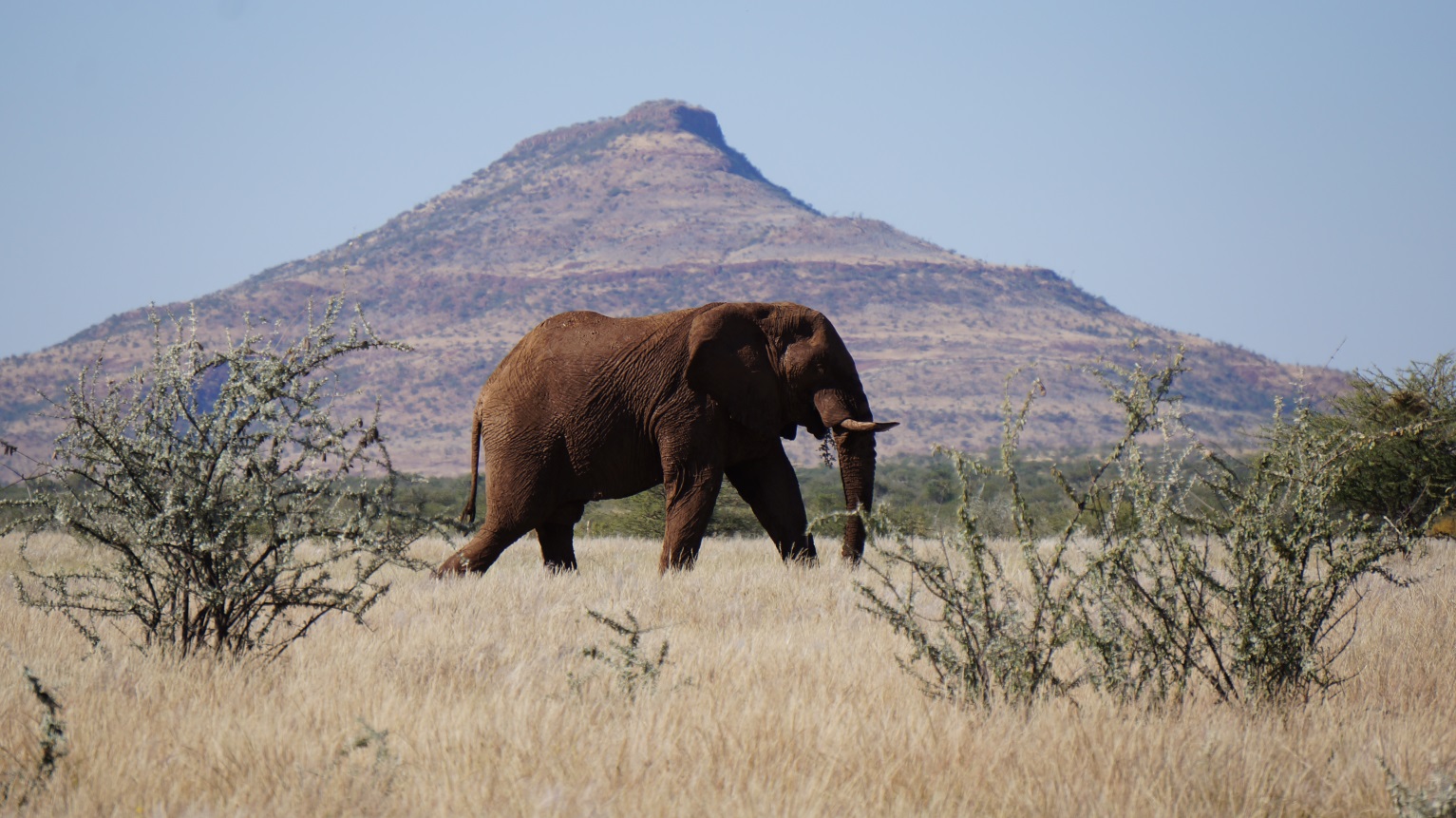 Non-Government Biodiversity Expenditure Review
	 Real Non-Govt. Biodiversity Expenditure: 2007/08 – 2020/21
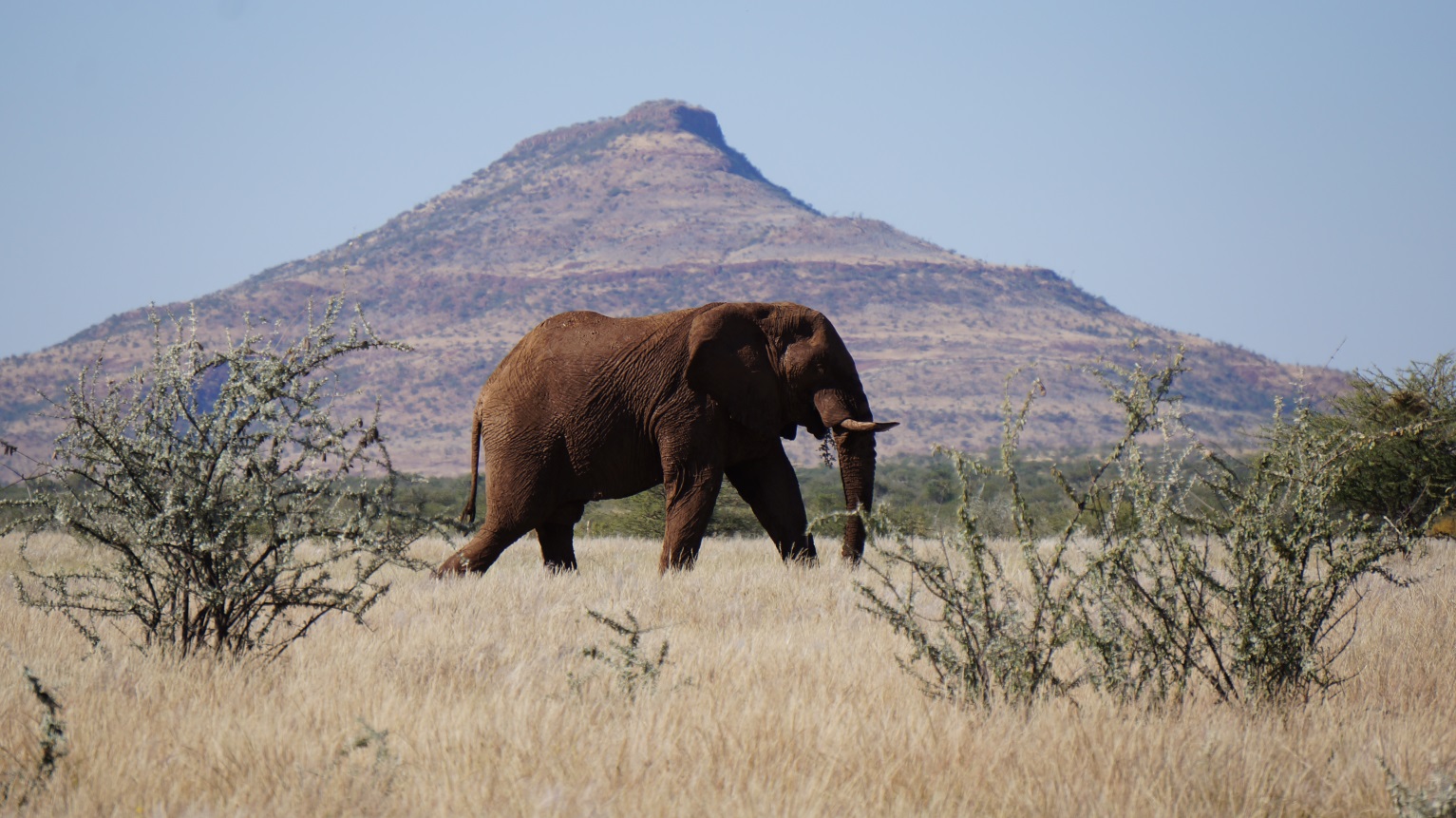 Non-Government Biodiversity Expenditure Review
	 Real Non-Govt. Biodiversity Expenditure: 2007/08 – 2020/21
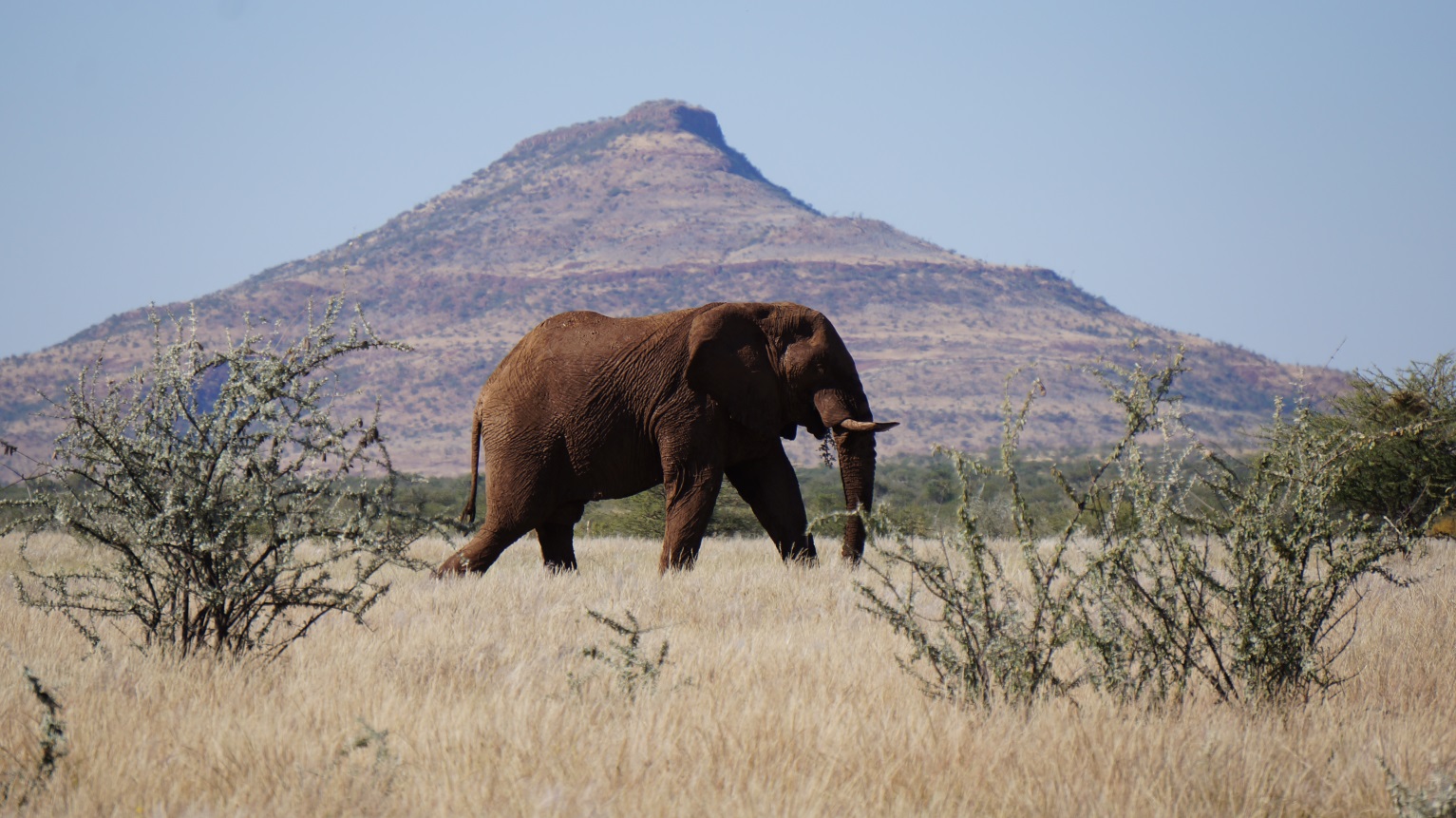 Non-Government Biodiversity Expenditure Review
	 Real Non-Govt. Biodiversity Expenditure: 2007/08 – 2020/21
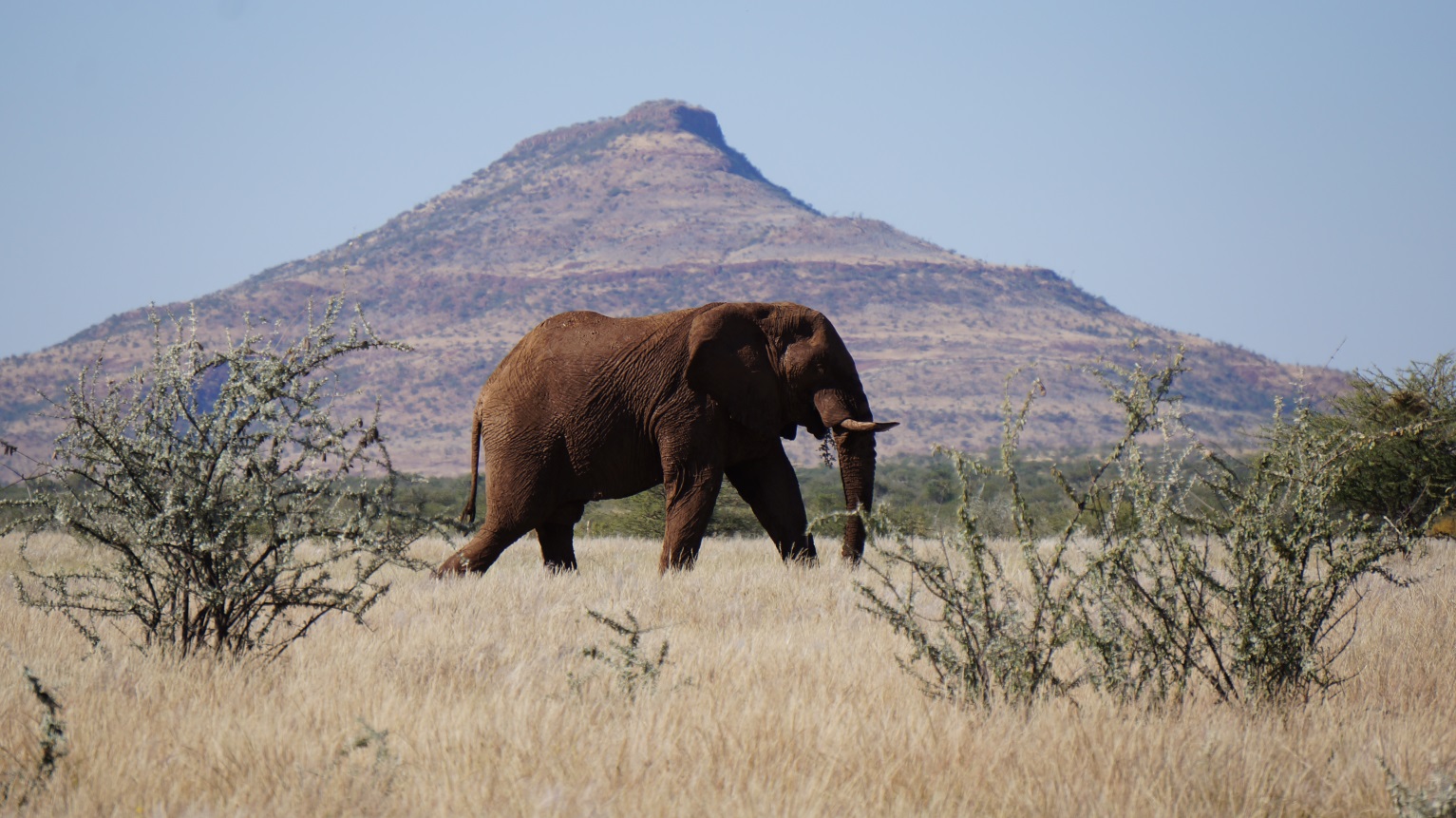 Total Biodiversity Expenditure Review
	Real Total Biodiversity Expenditure: 2007/08 – 2020/21
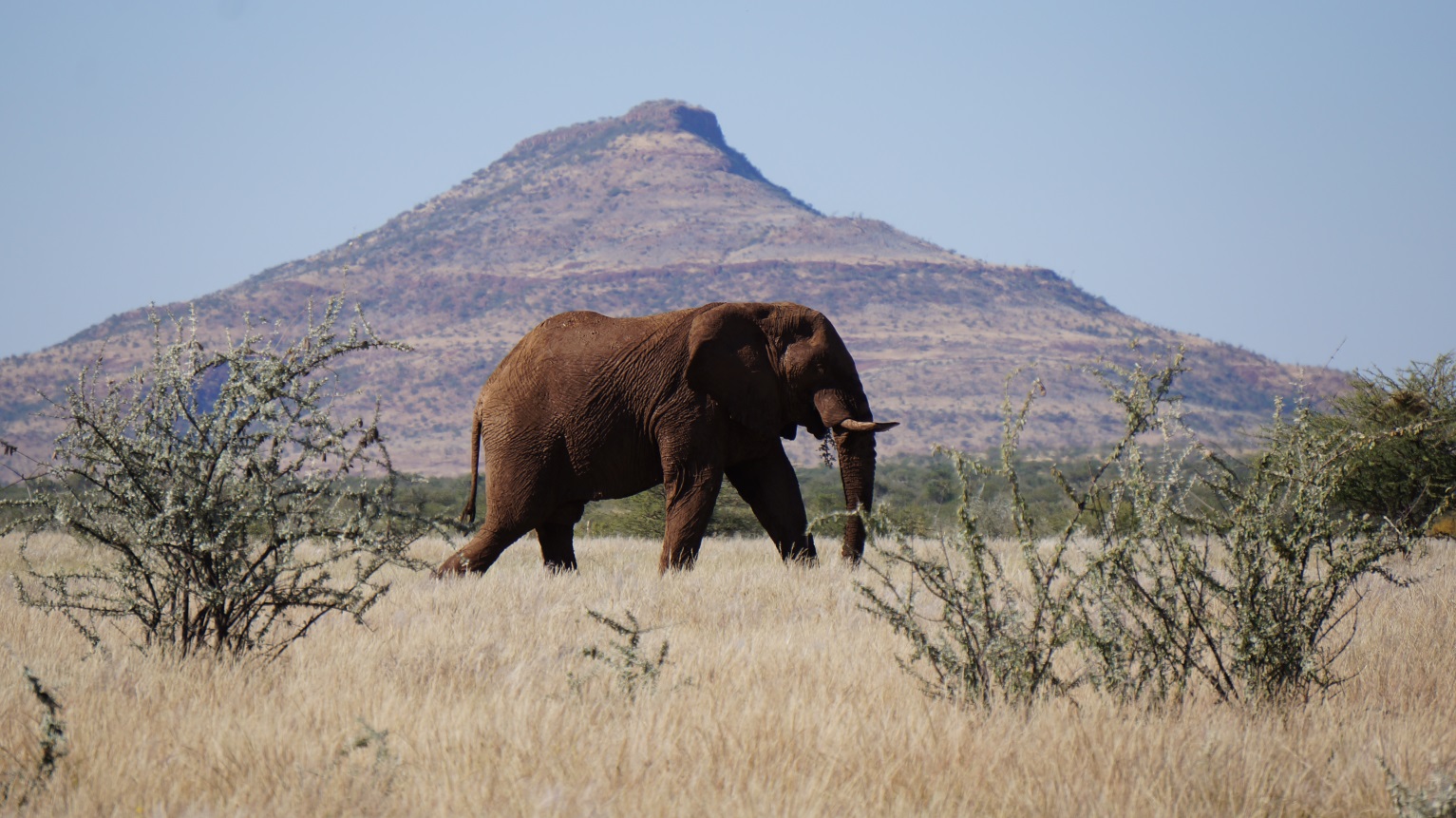 Biodiversity Expenditure and National Indicators
	Biodiversity Expenditure as a Percentage of Total Govt. Expenditure
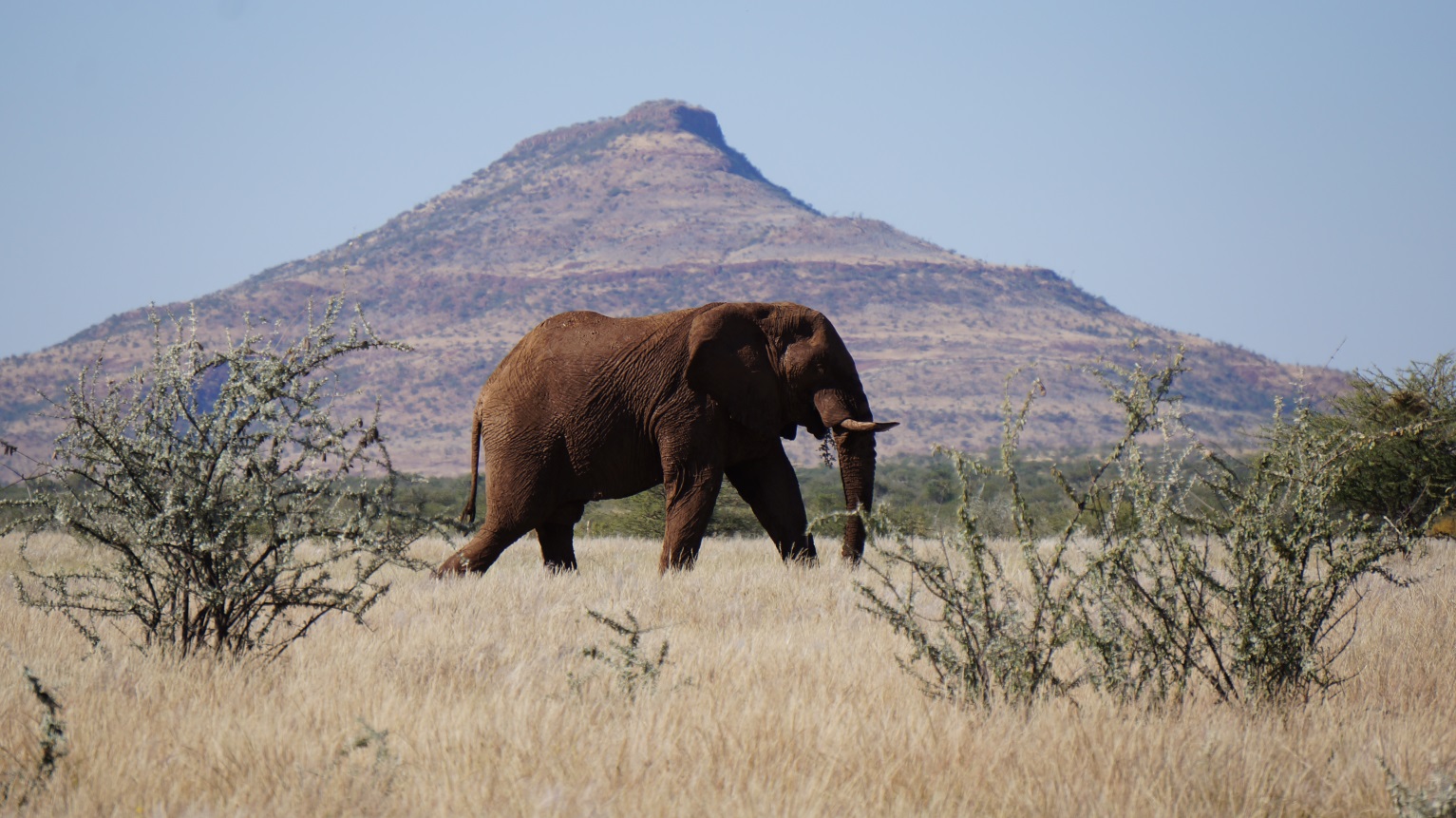 Biodiversity Expenditure and National Indicators
	Biodiversity Expenditure as a Percentage of Total Govt. Expenditure
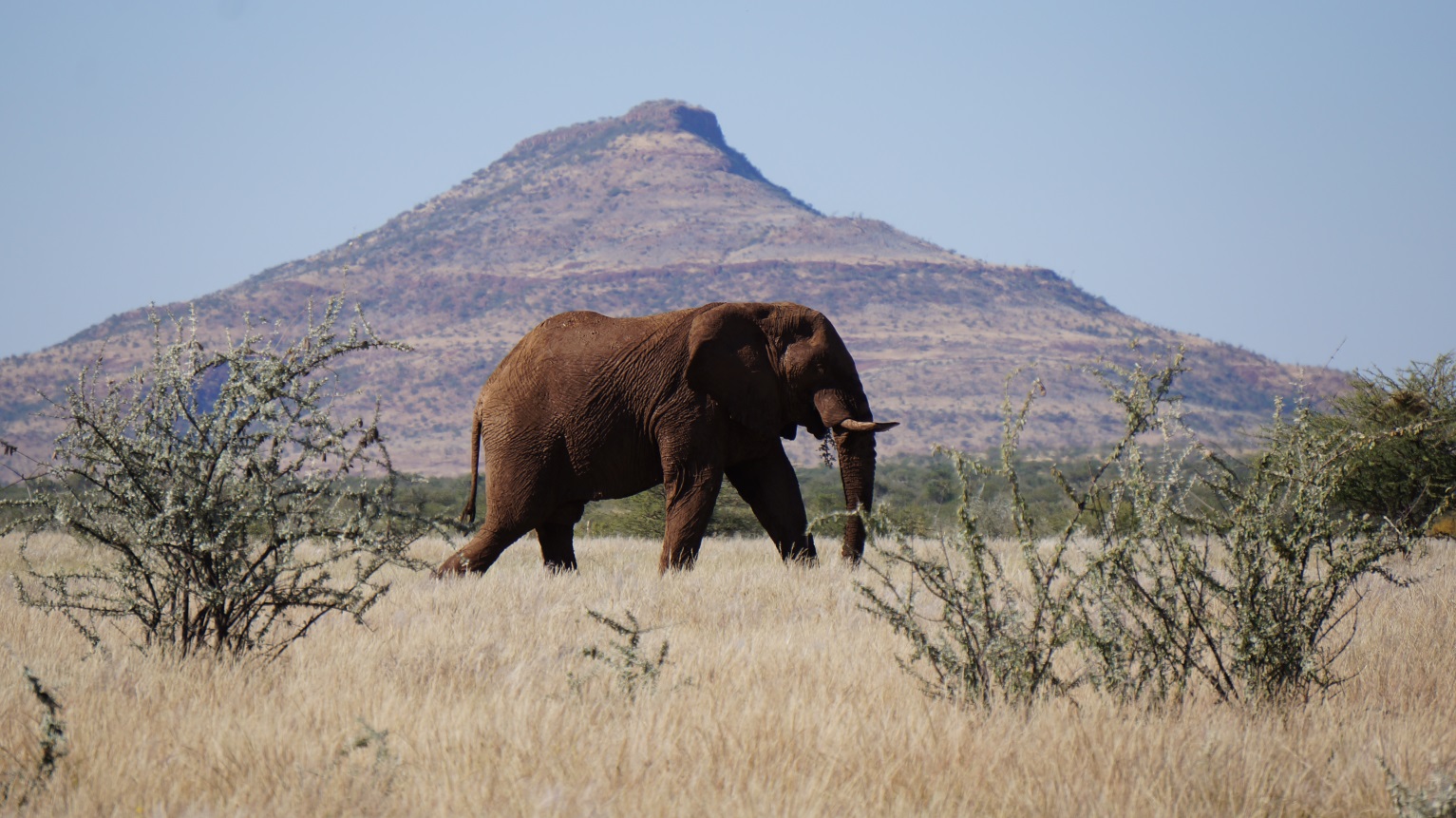 Biodiversity Expenditure and National Indicators
	Biodiversity Expenditure as a Percentage of GDP
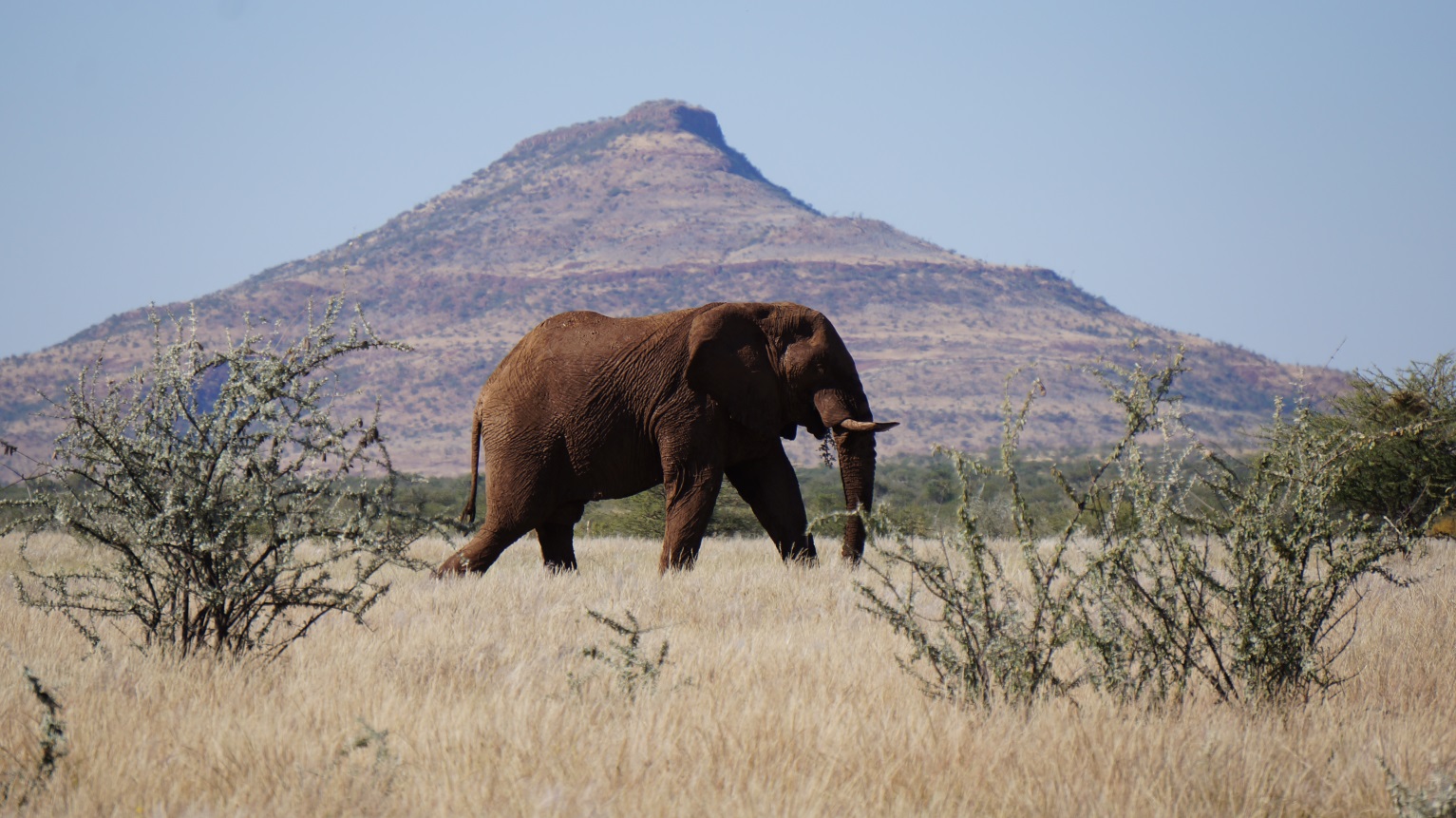 Conclusions
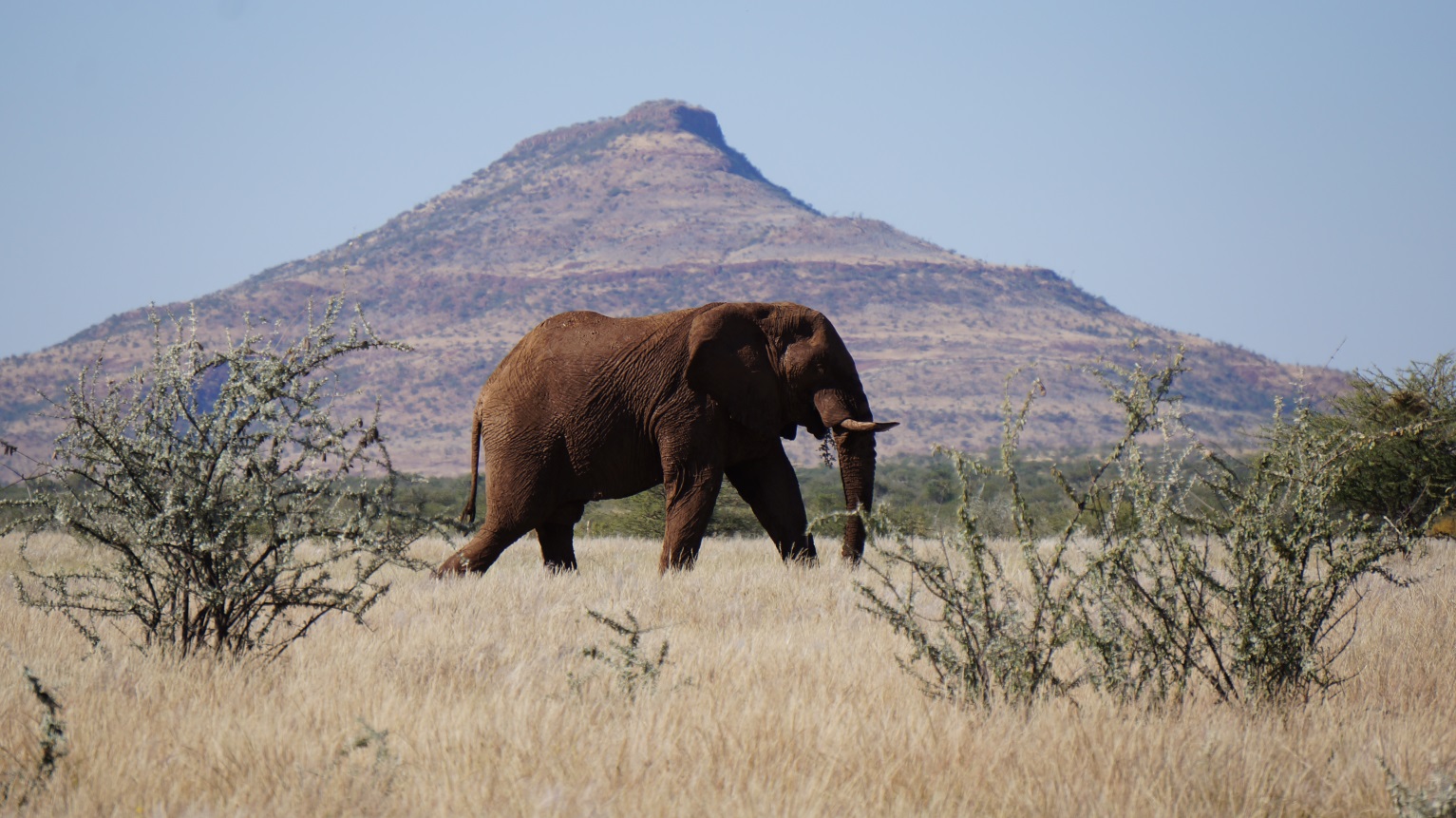 Annual real biodiversity expenditure > N$1bn

Projected decline in real biodiversity expenditure

Context of increasing total real biodiversity expenditure and growing economy

Need for mainstreaming of biodiversity
A Biodiversity Expenditure Review using the BIOFIN Assessment Methodology in Namibia
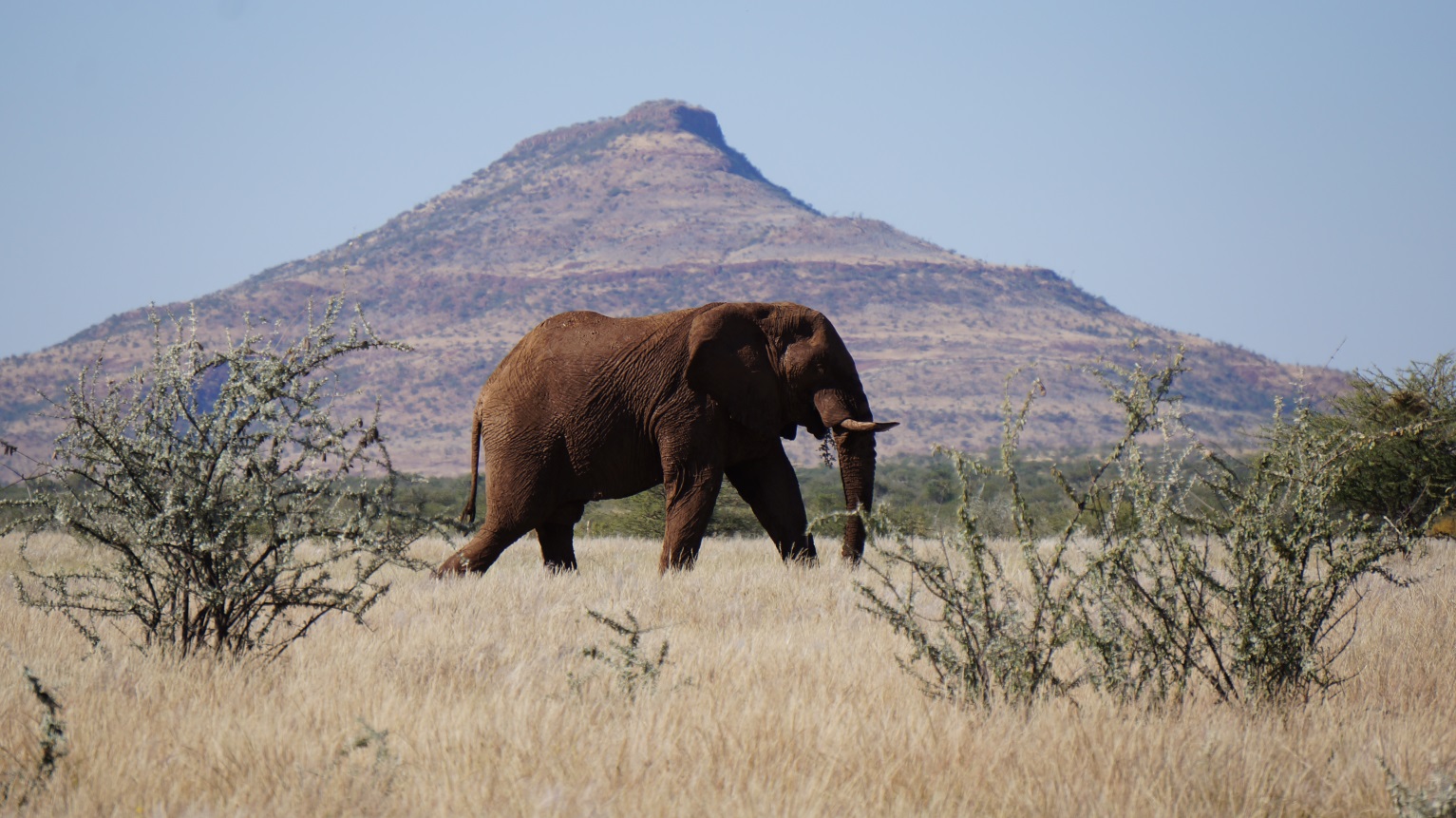 Lawrie Harper-Simmonds
Ministry of Environment and Tourism, Namibia
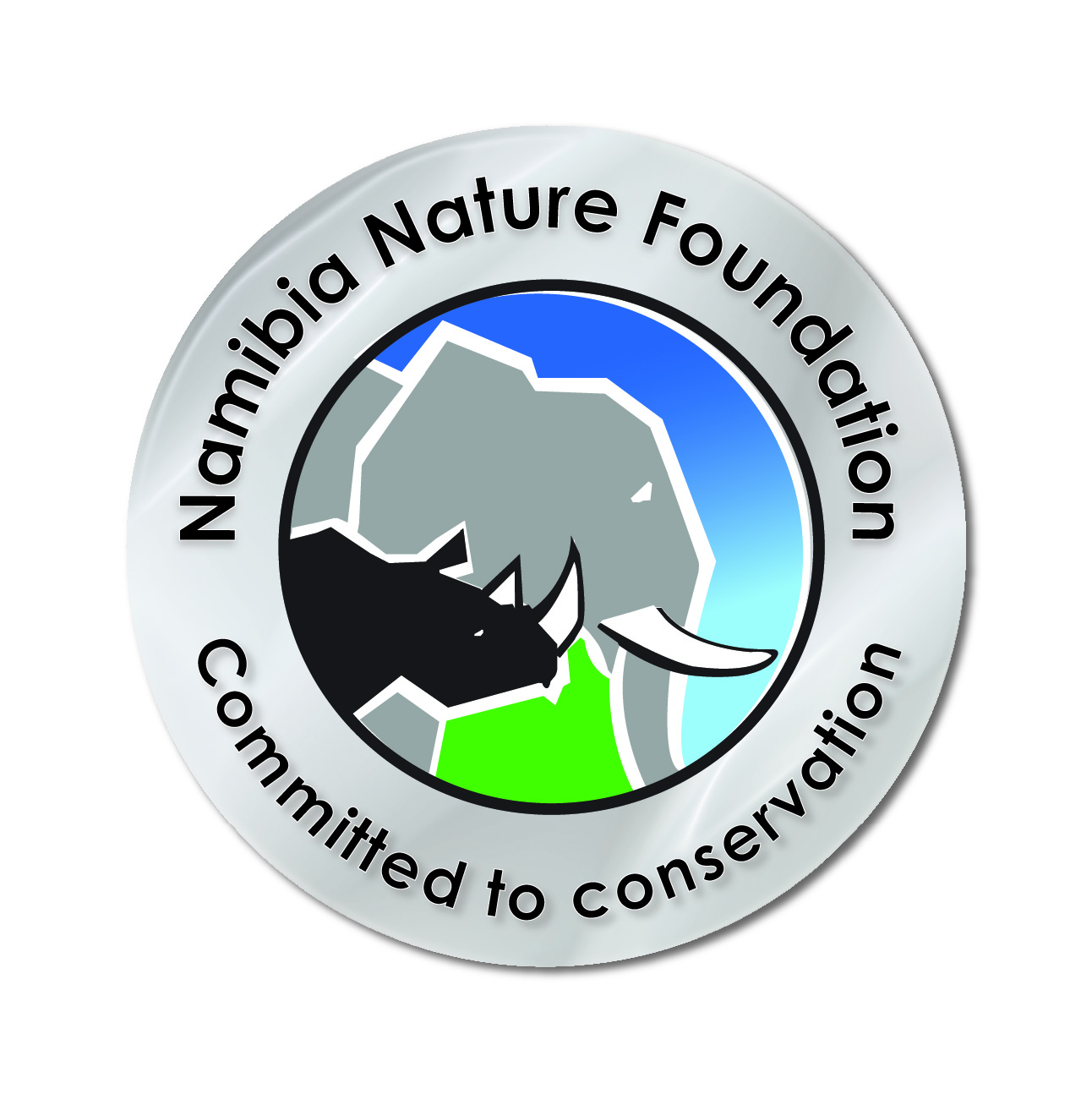 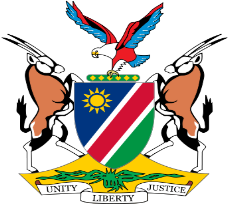 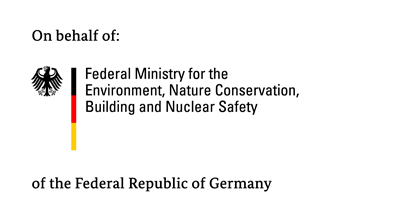 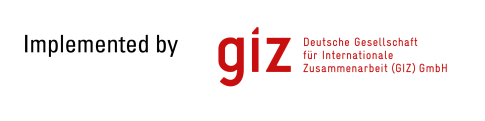 Supported by: